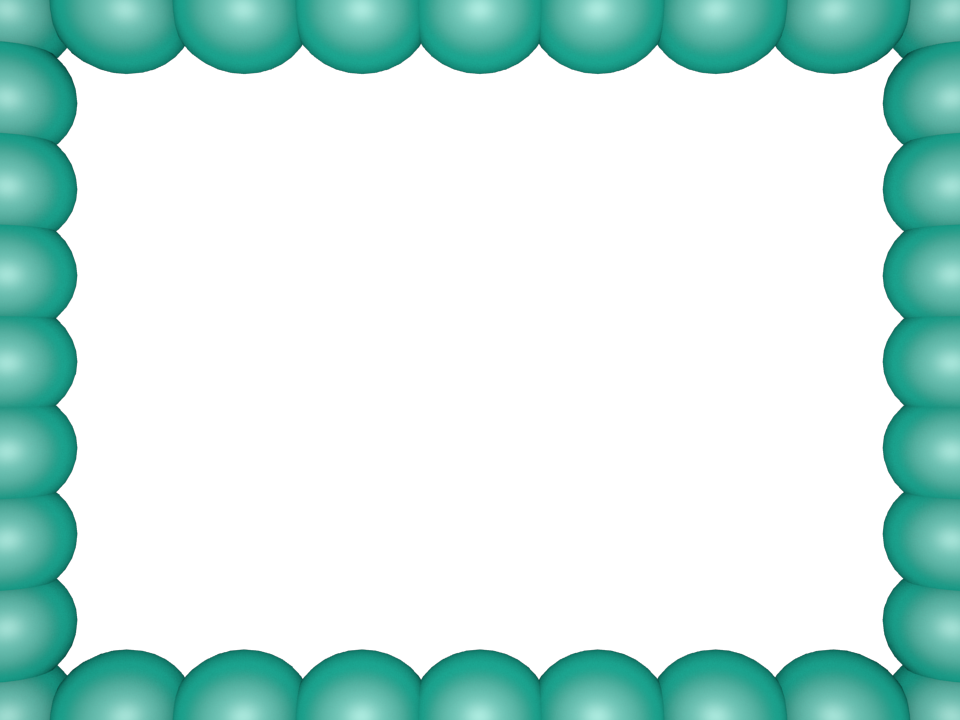 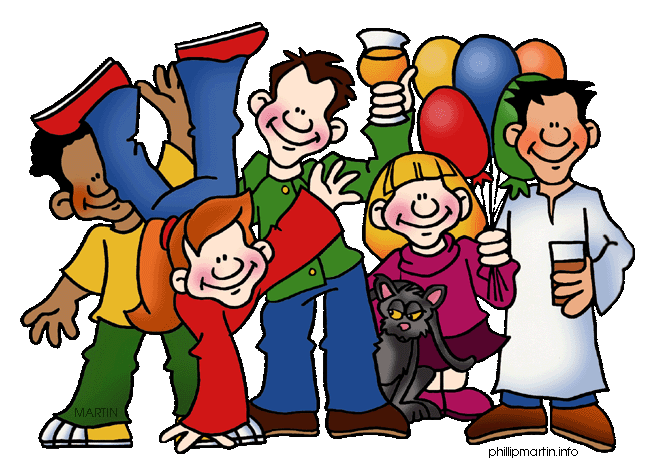 Prepositions of place
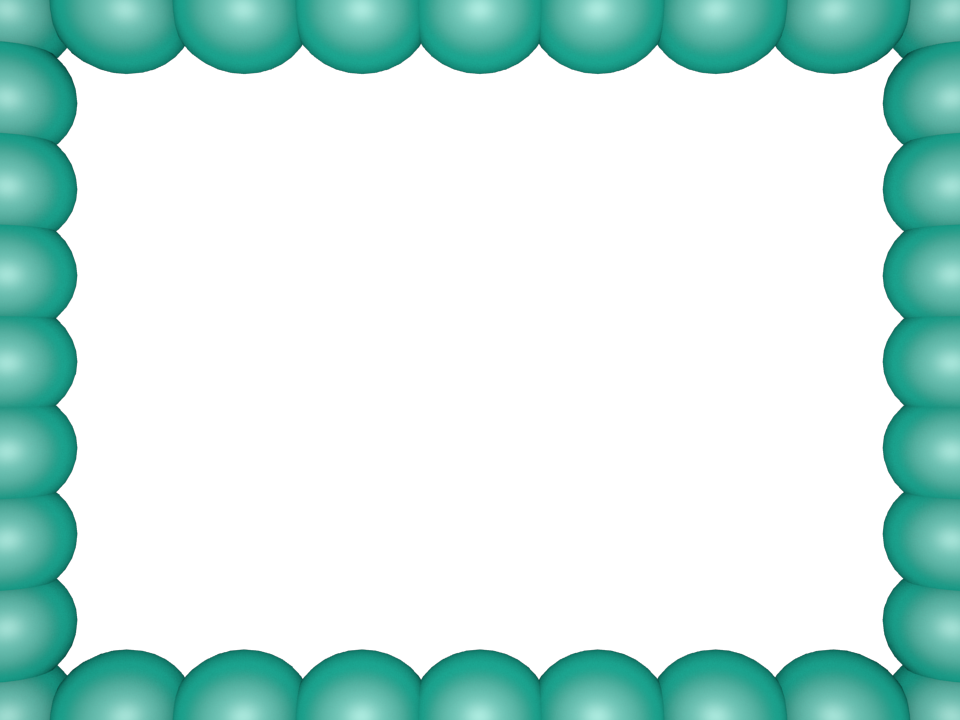 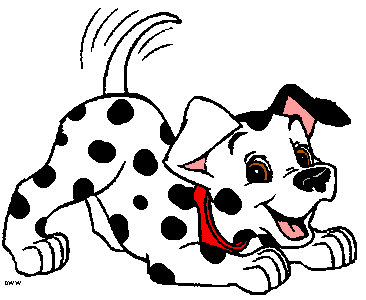 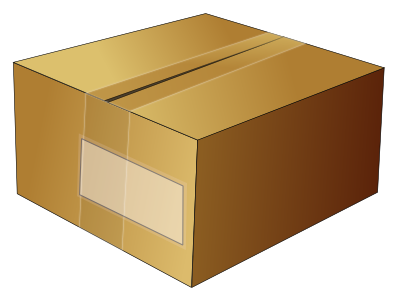 on
A dog is ……… the box.
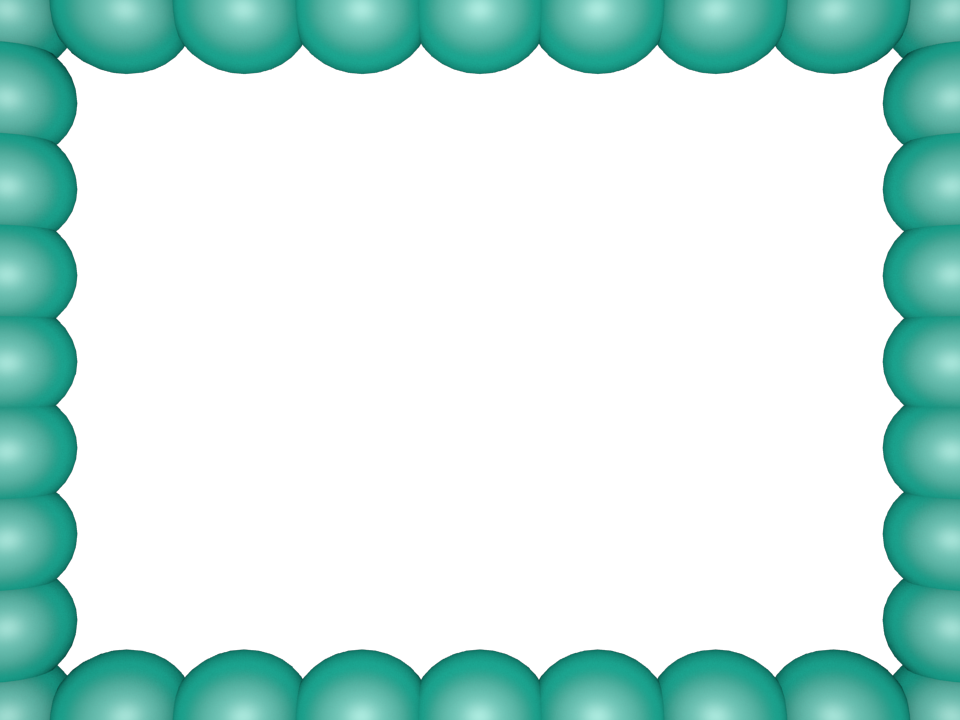 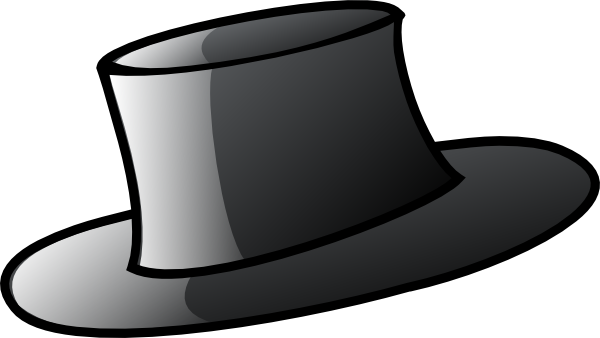 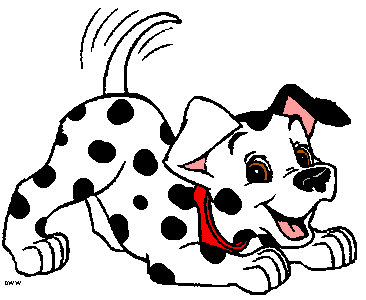 under
A dog is ………… the hat.
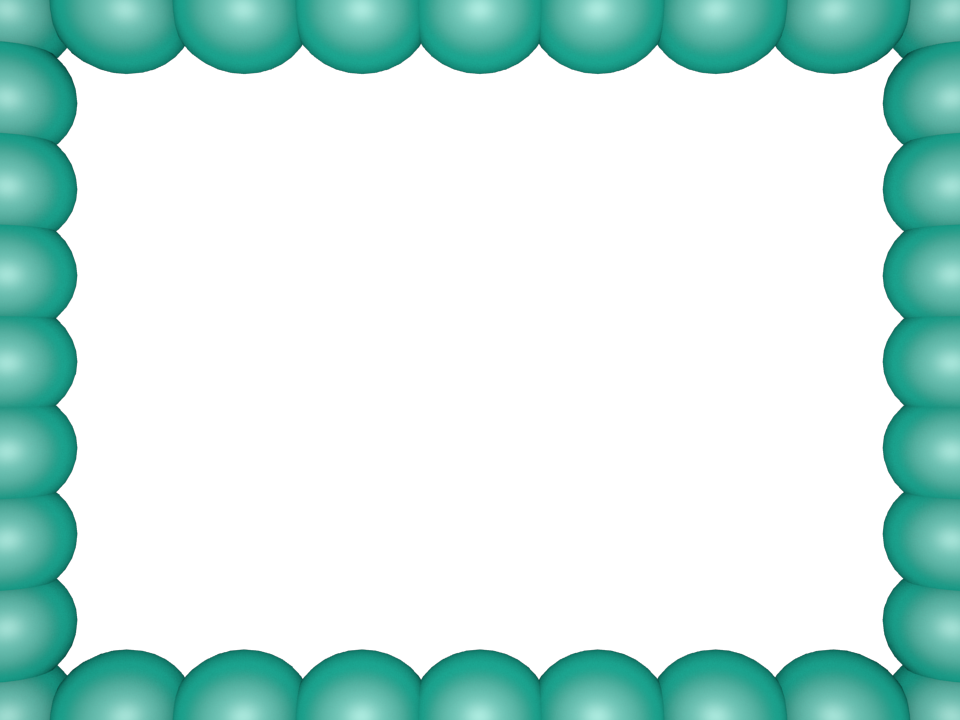 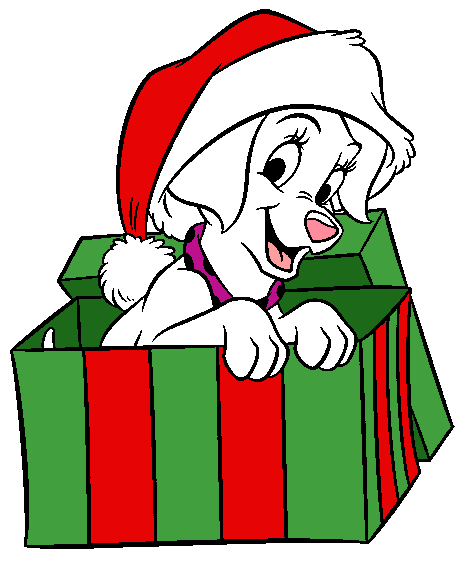 in
A dog is ……… the box.
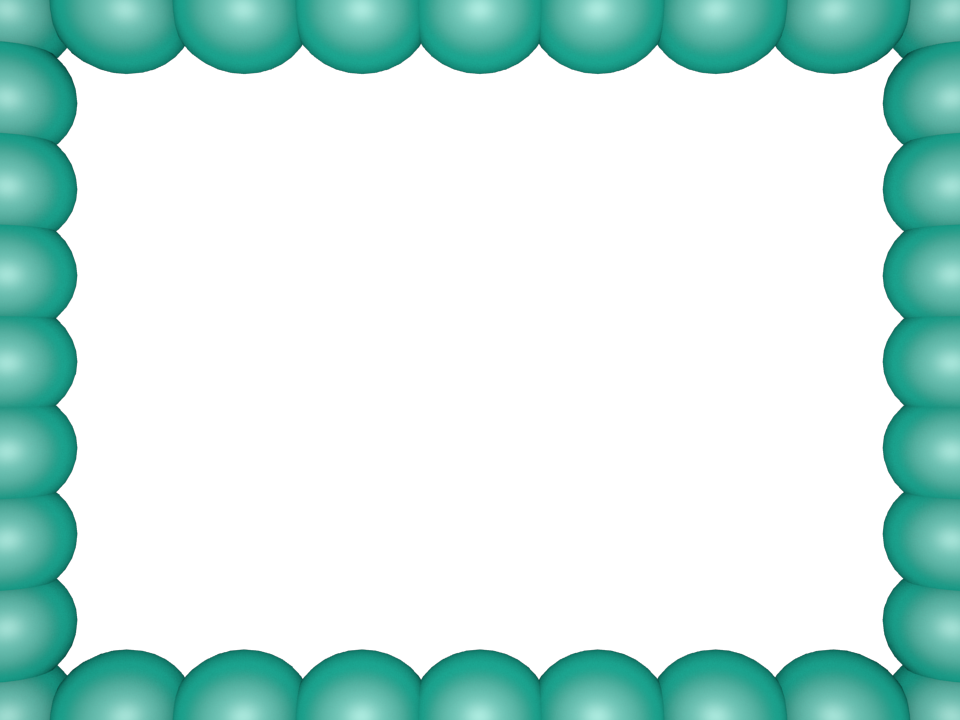 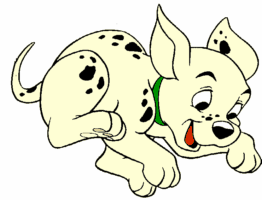 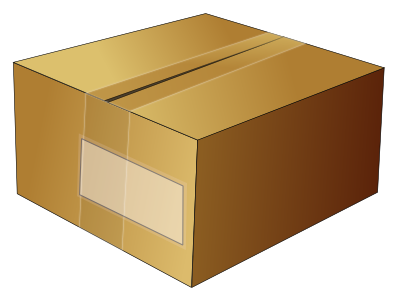 over
A dog is ……… the box.
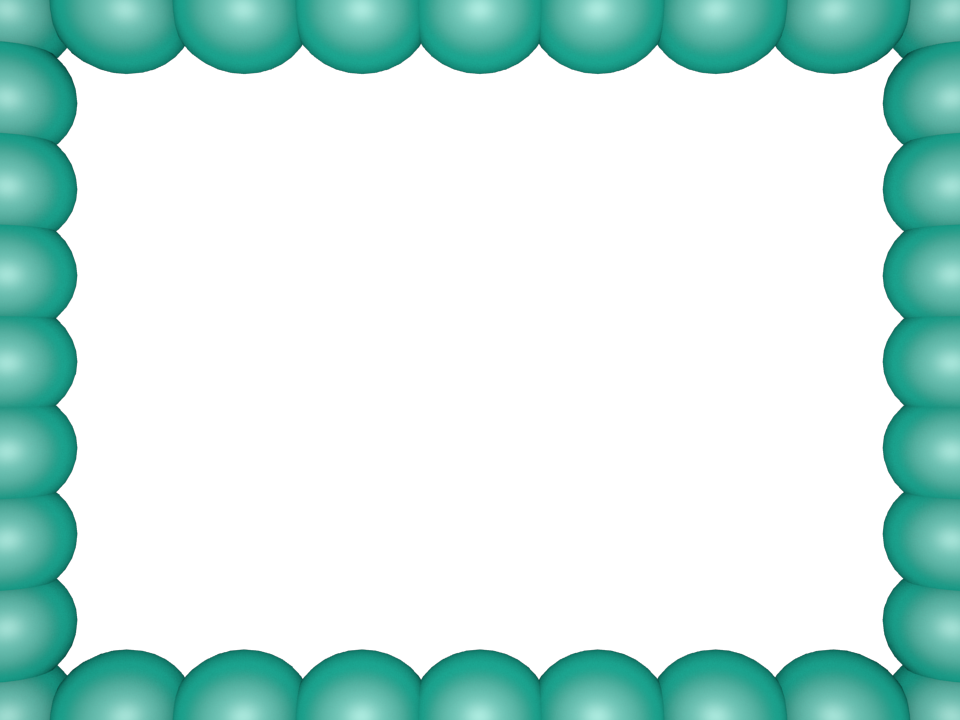 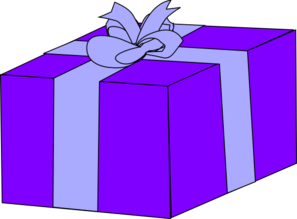 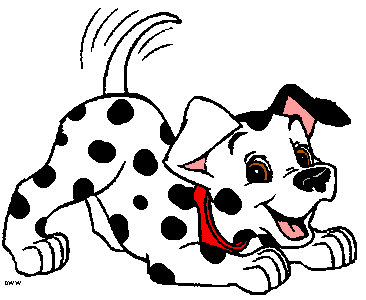 in front of
A dog is …………….. the present.
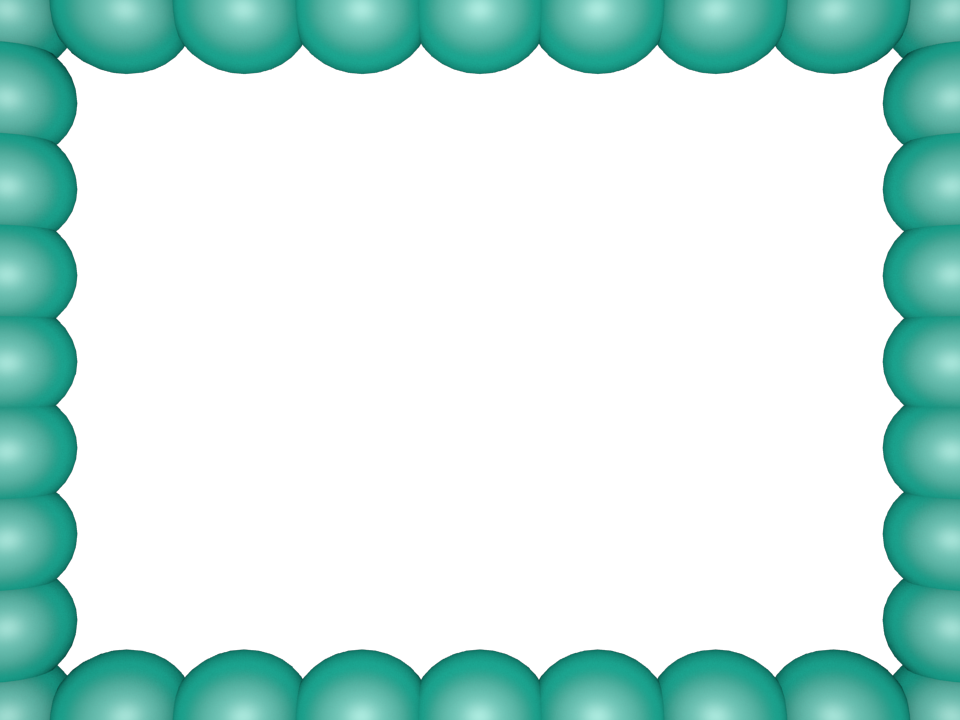 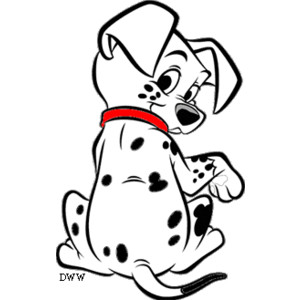 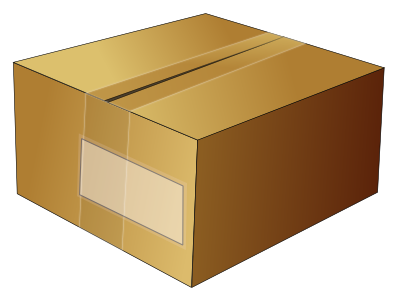 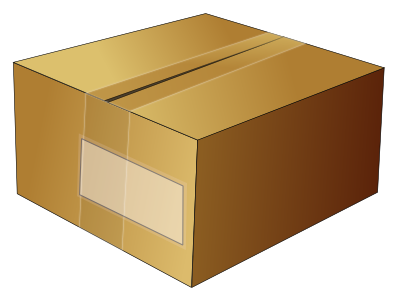 between
A dog is ……………. the boxes.
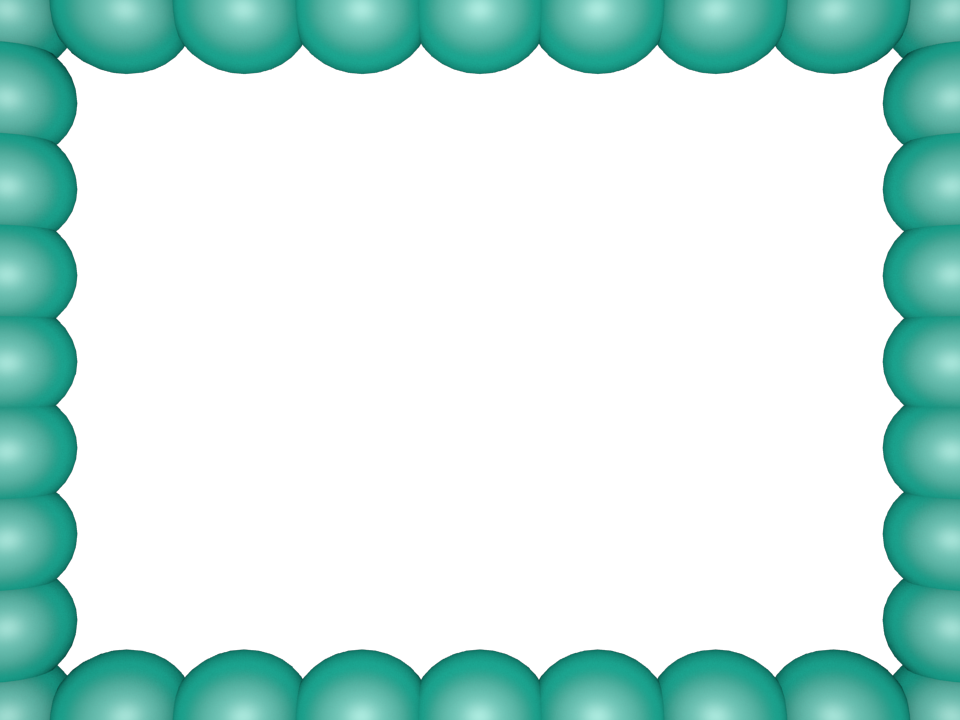 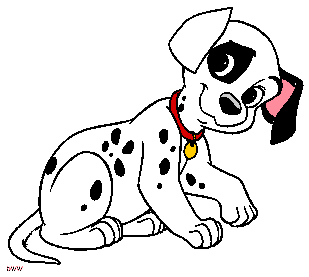 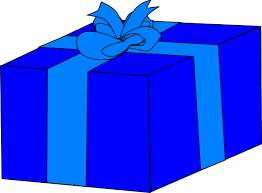 behind
A dog is …………. the present.
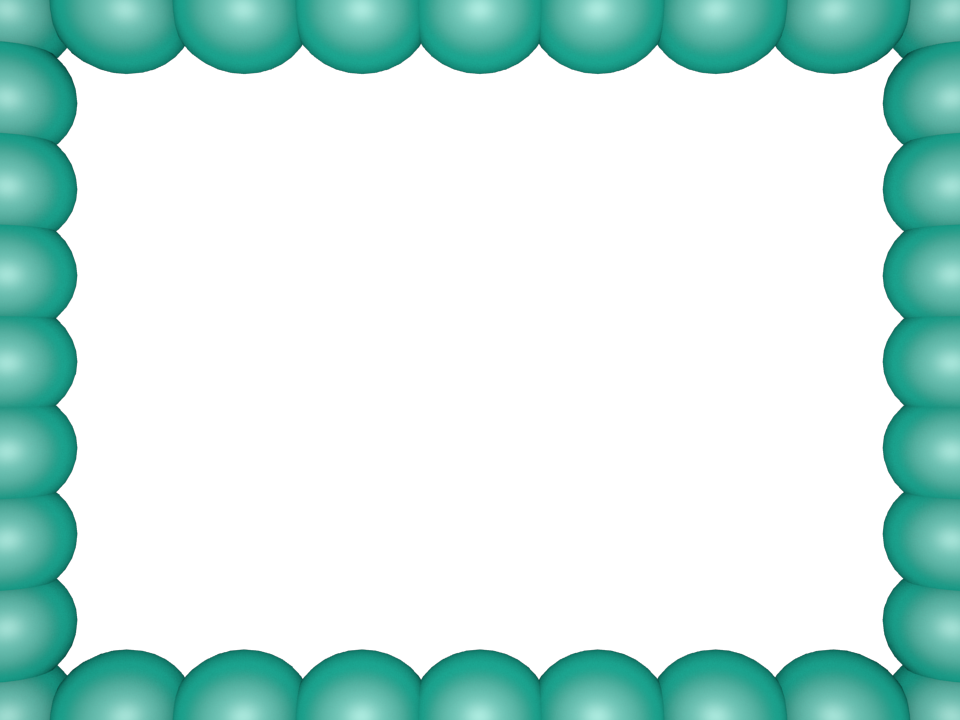 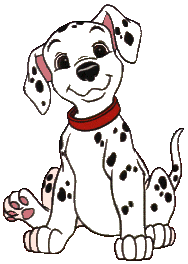 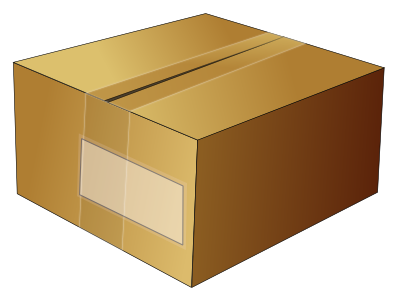 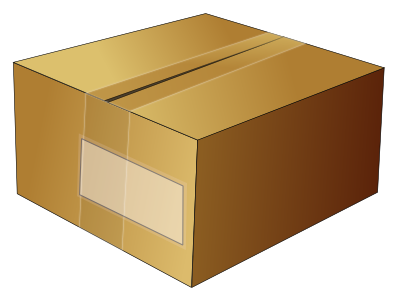 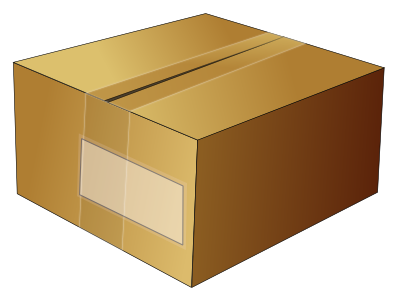 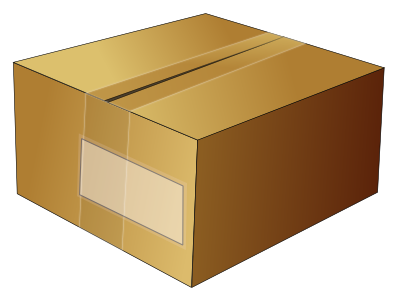 among
A dog is …………… the boxes.
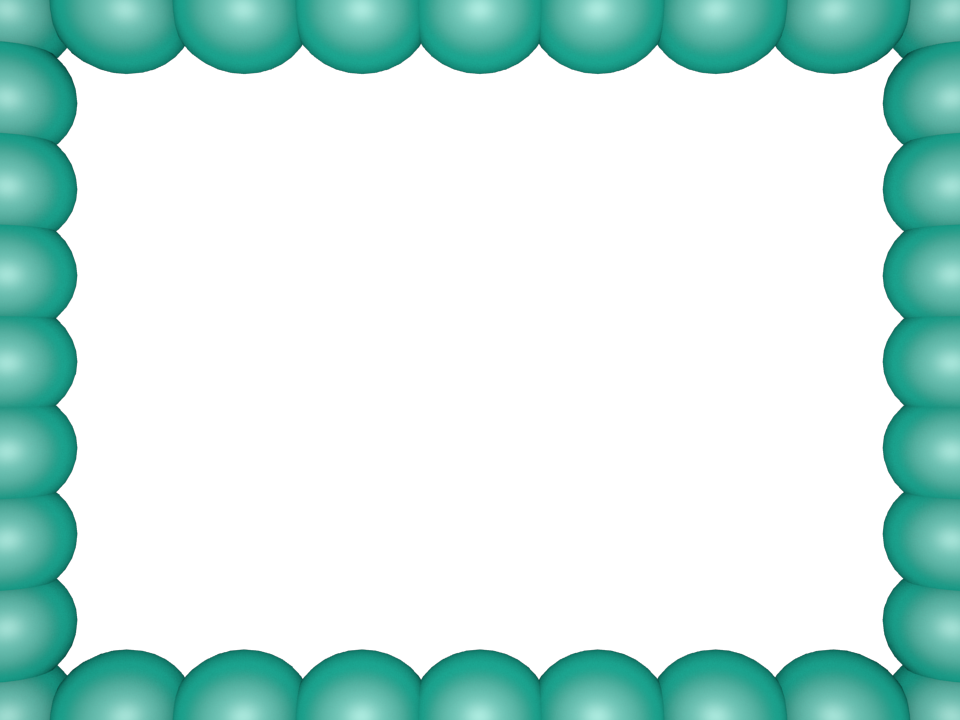 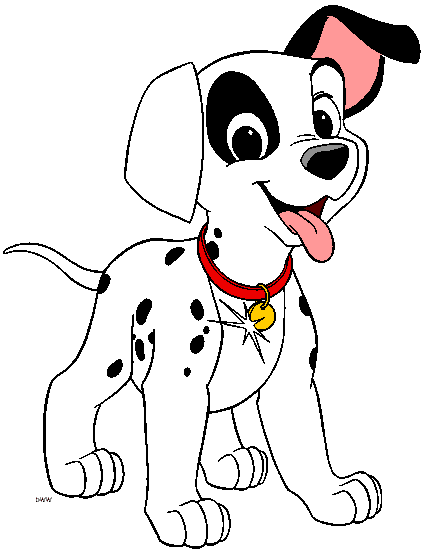 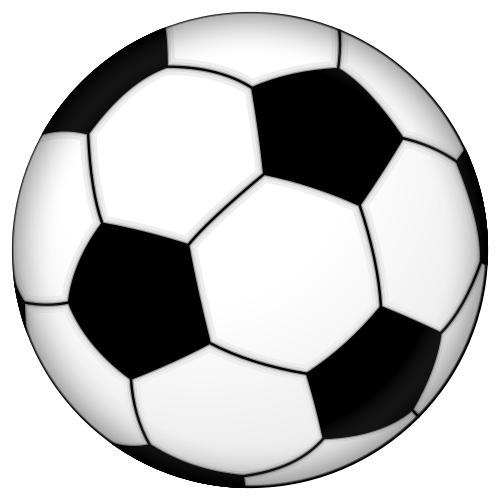 next to
A dog is …………… the ball.
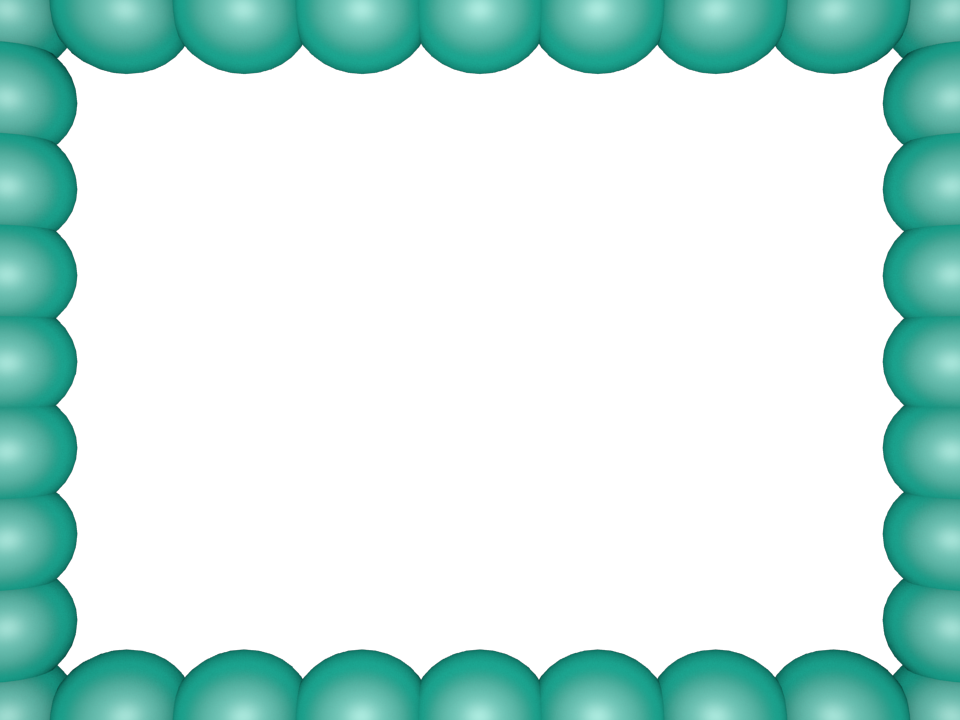 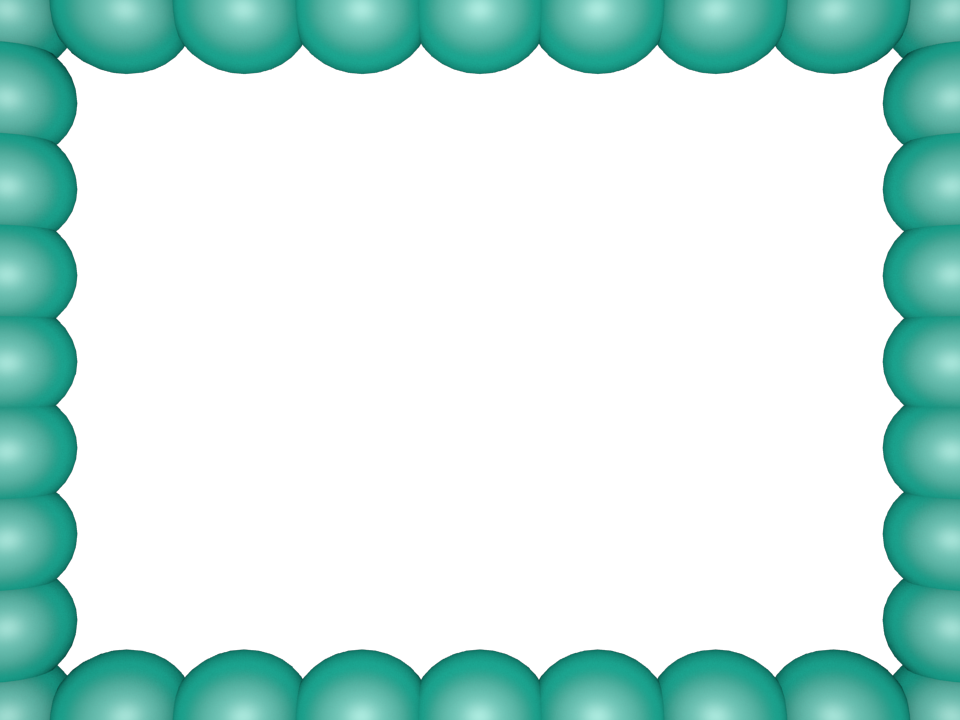 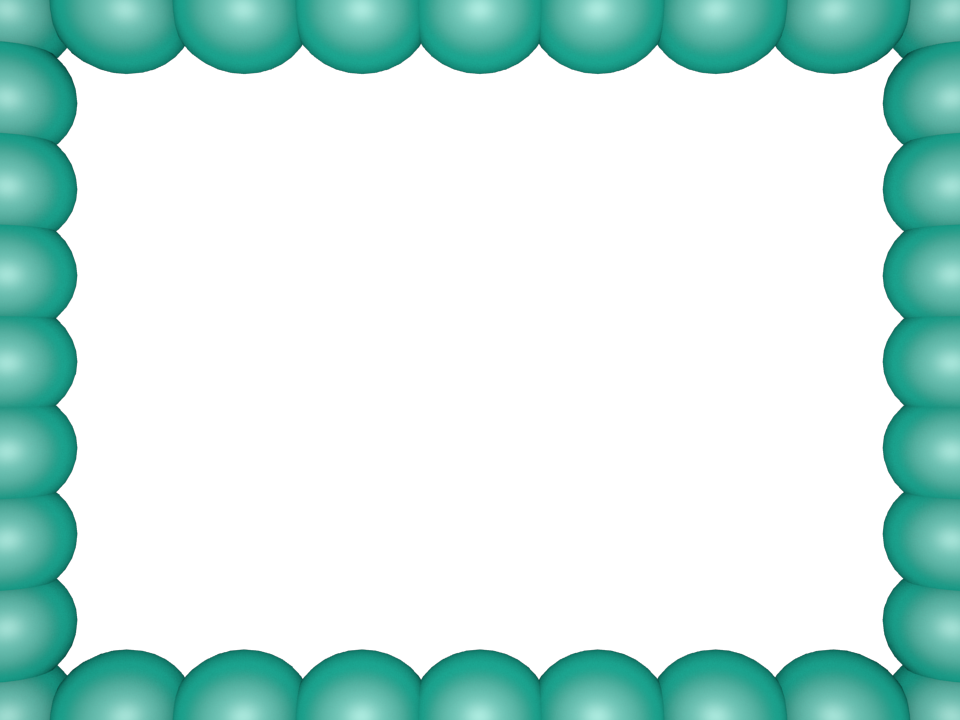 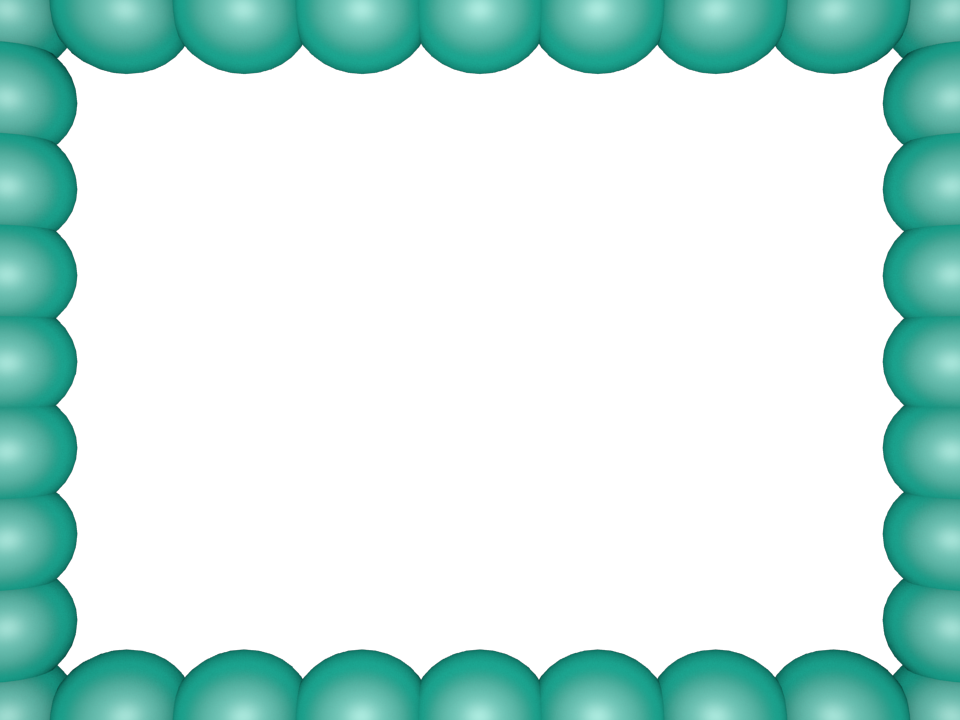 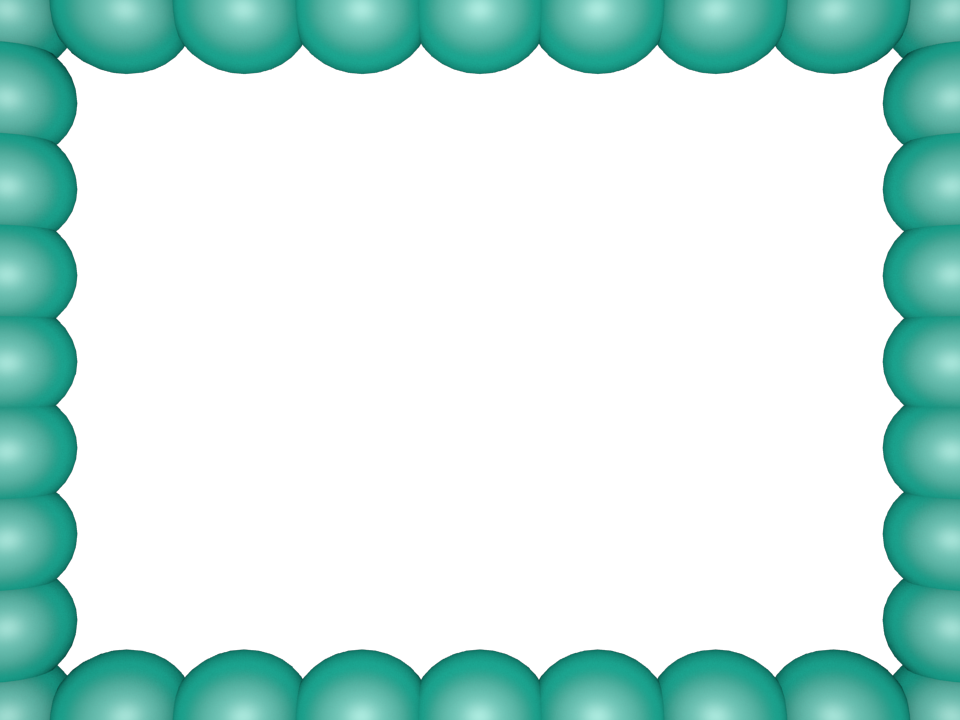 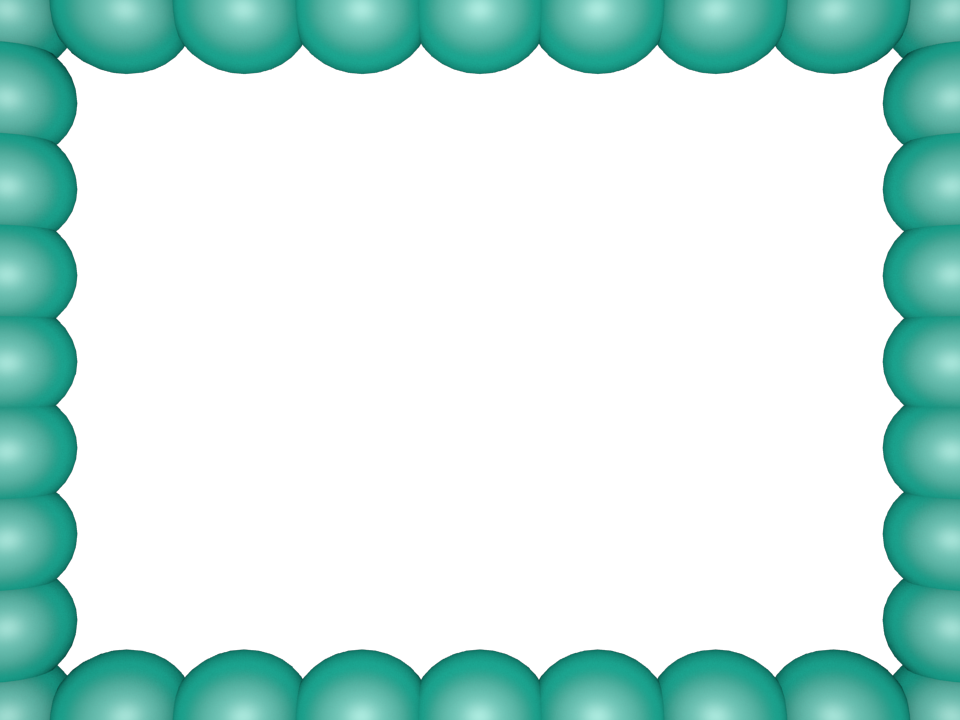 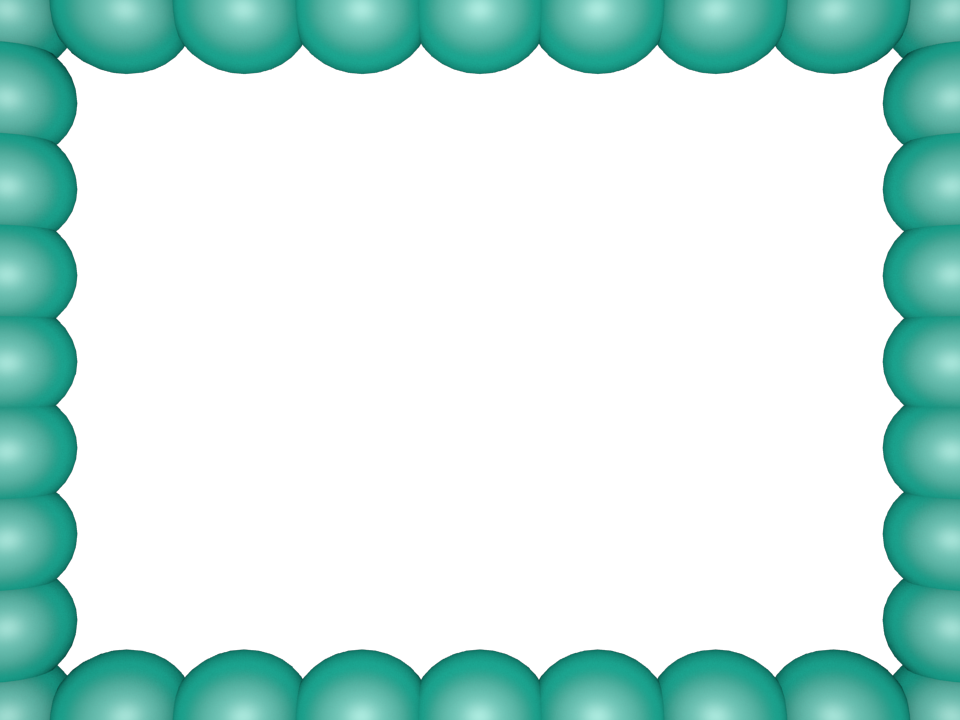 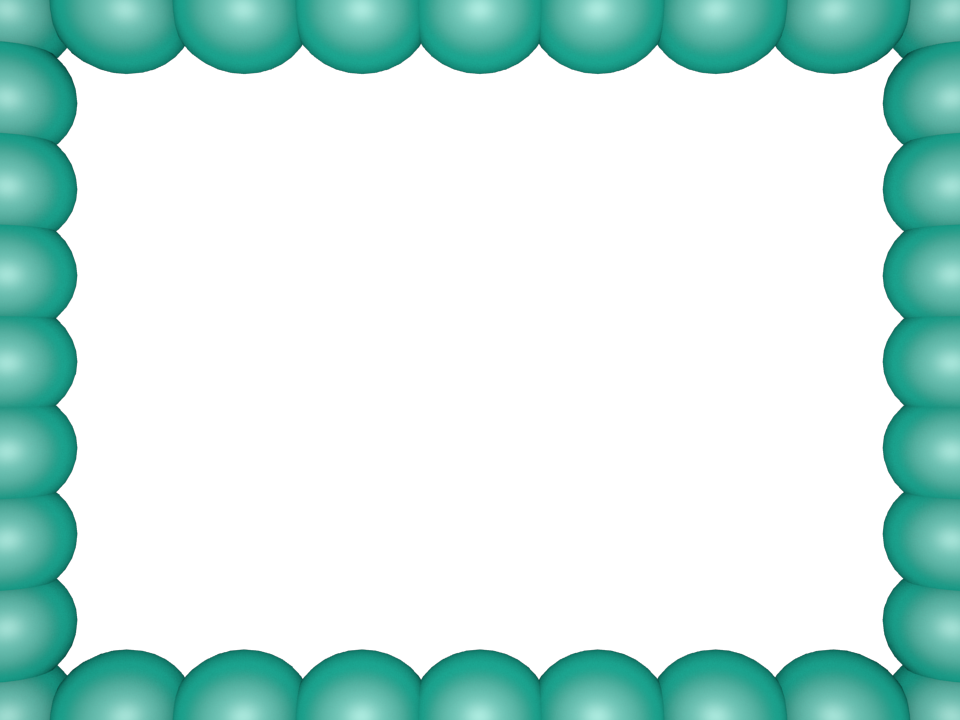 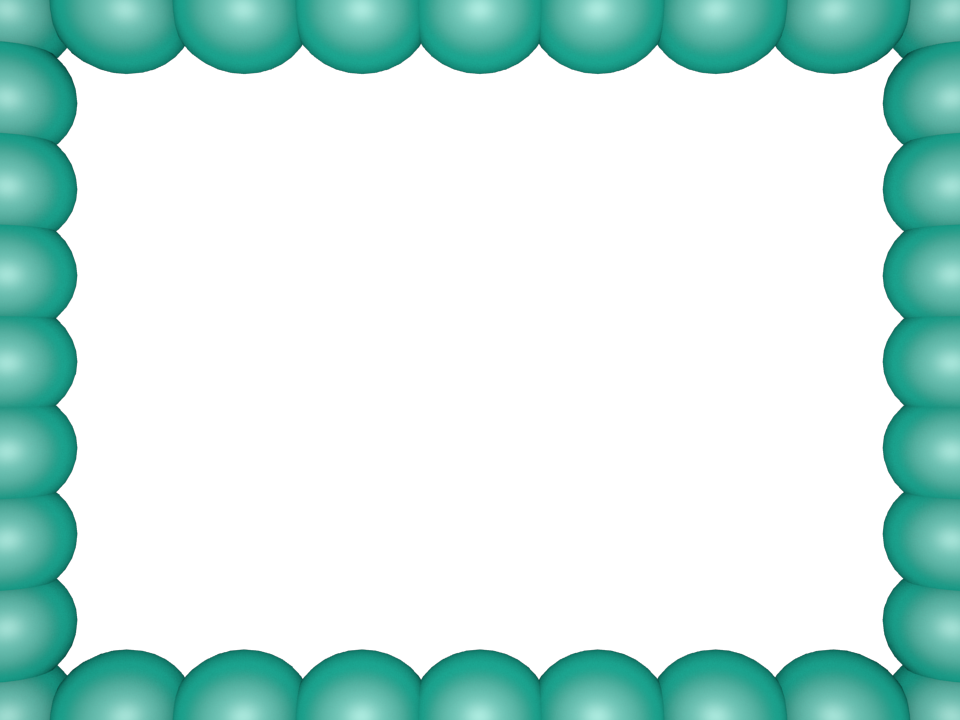 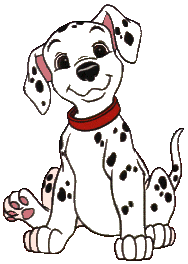 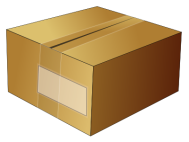 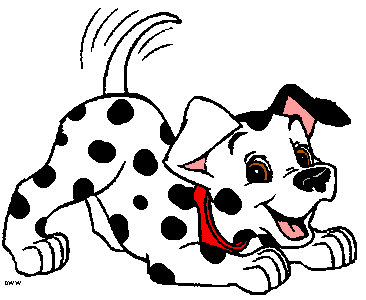 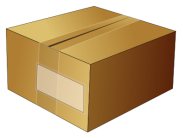 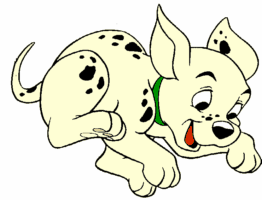 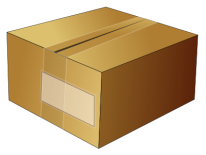 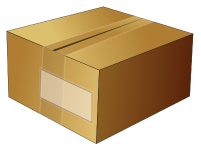 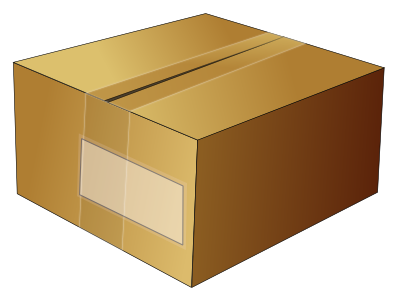 on
over
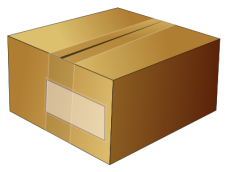 among
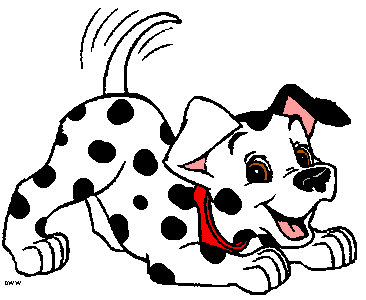 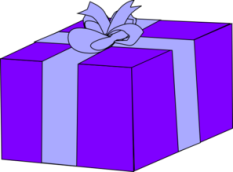 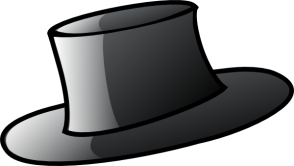 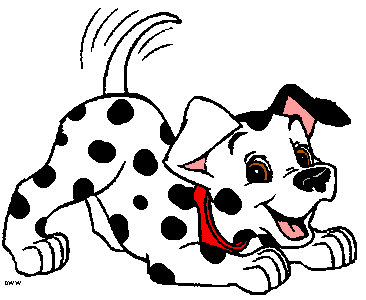 under
in front of
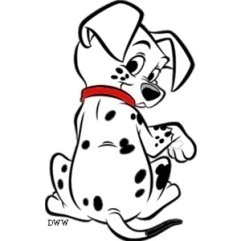 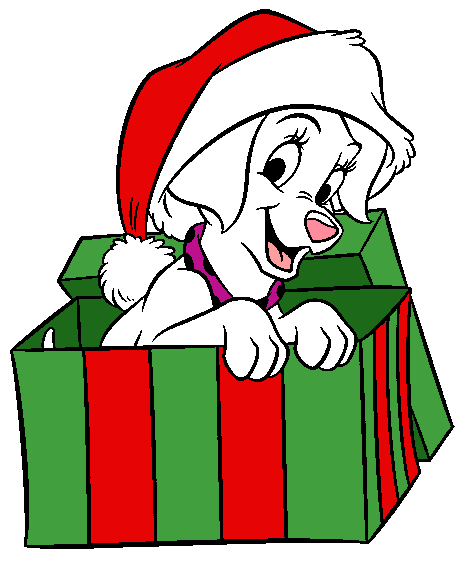 between
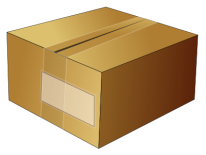 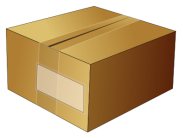 in
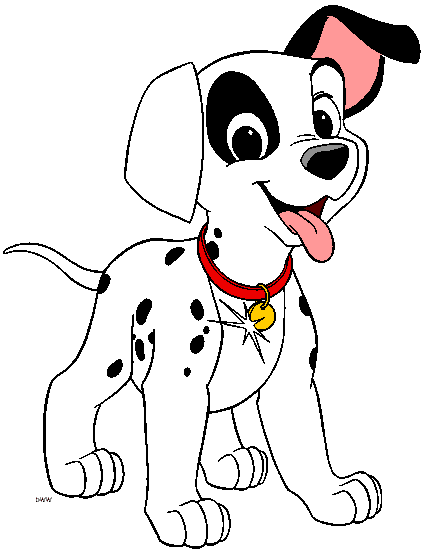 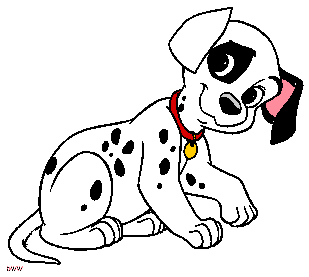 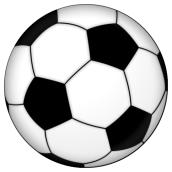 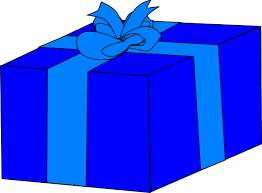 behind
next to
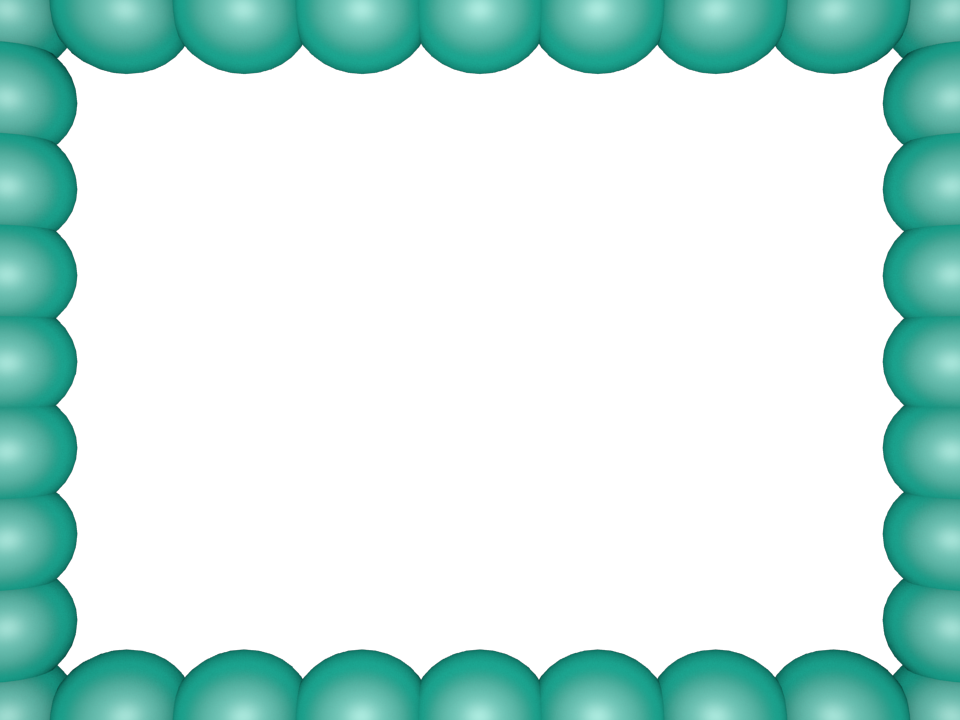 Now…
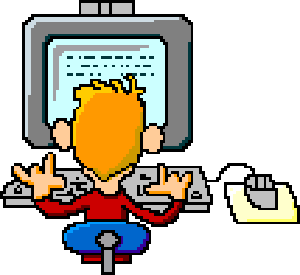 Let’s play and practice!
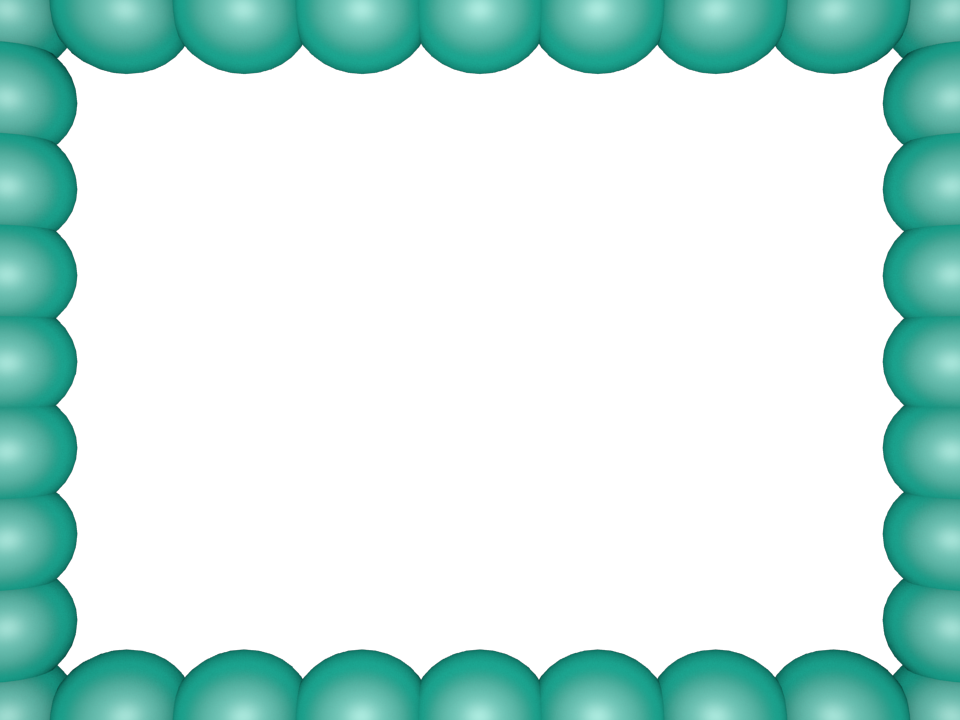 behind
A boy is ……… the books.
under
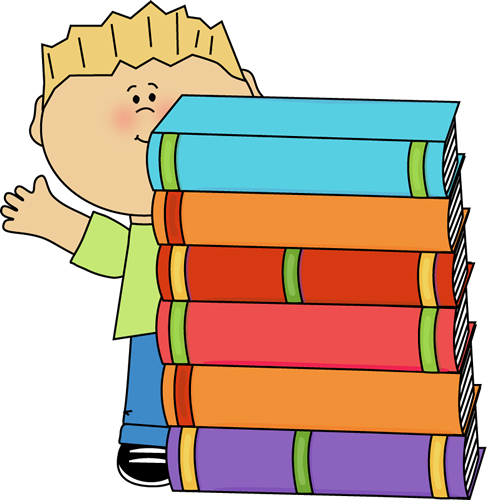 over
behind
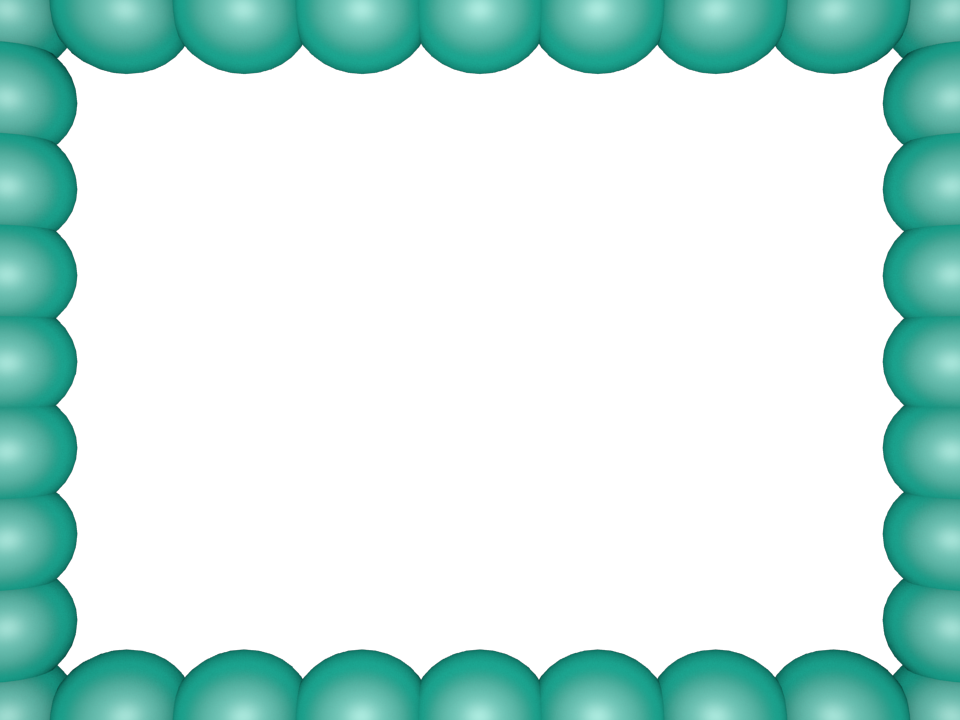 A cat is ……… the box.
in
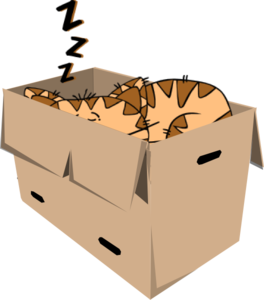 behind
in
next to
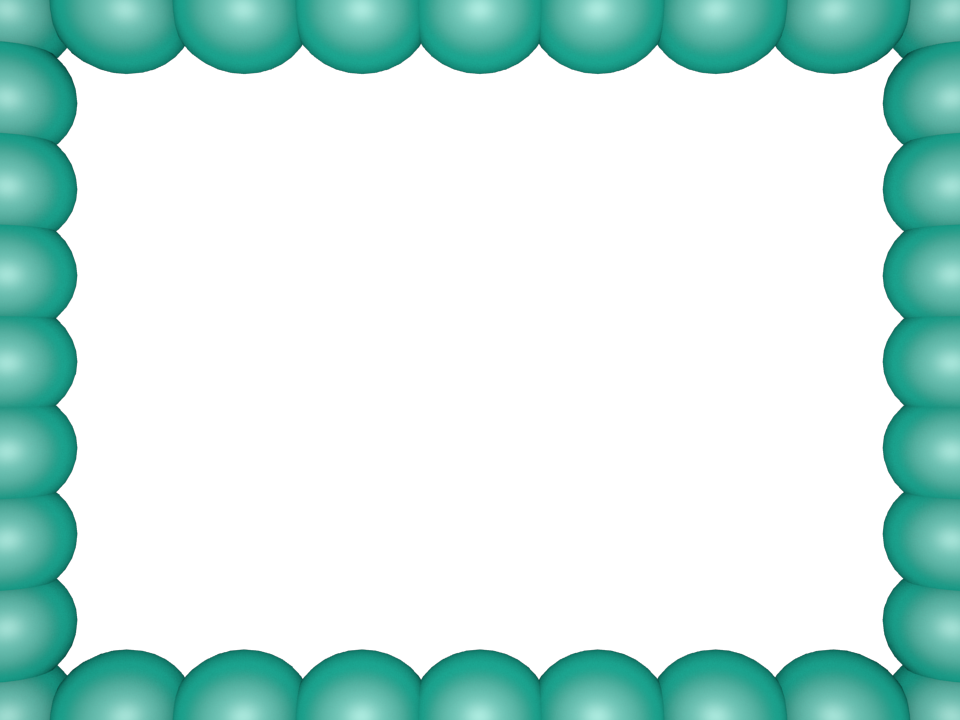 A mouse is ……… the table.
under
among
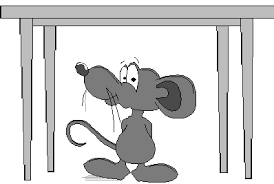 under
over
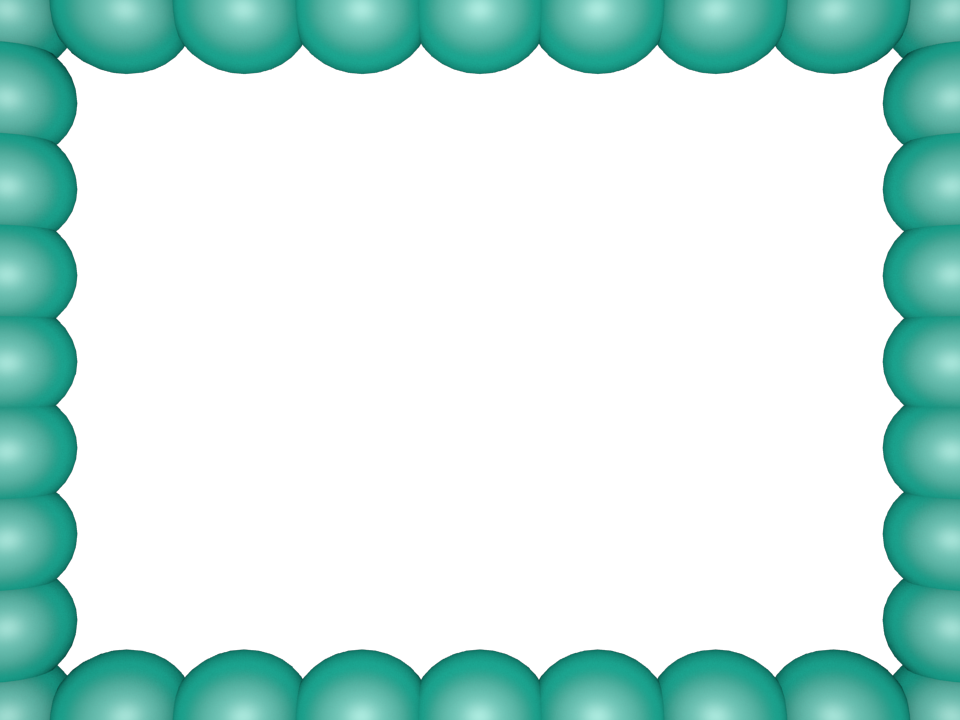 over
A plane is ……… the mountain.
over
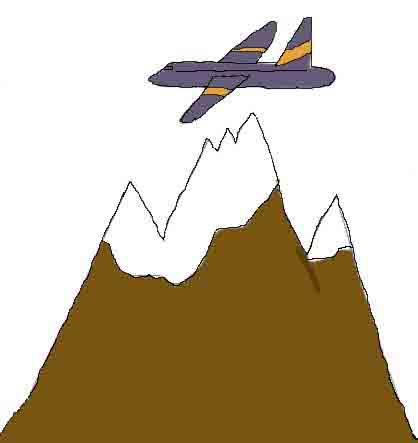 between
on
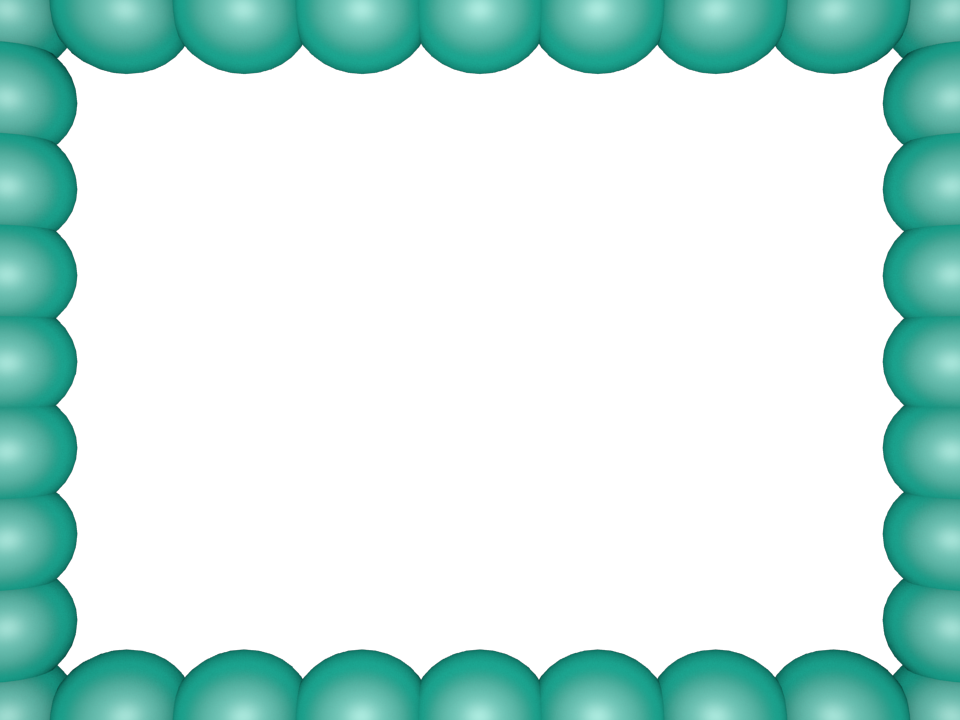 in front of
A rabbit is …………… the tree.
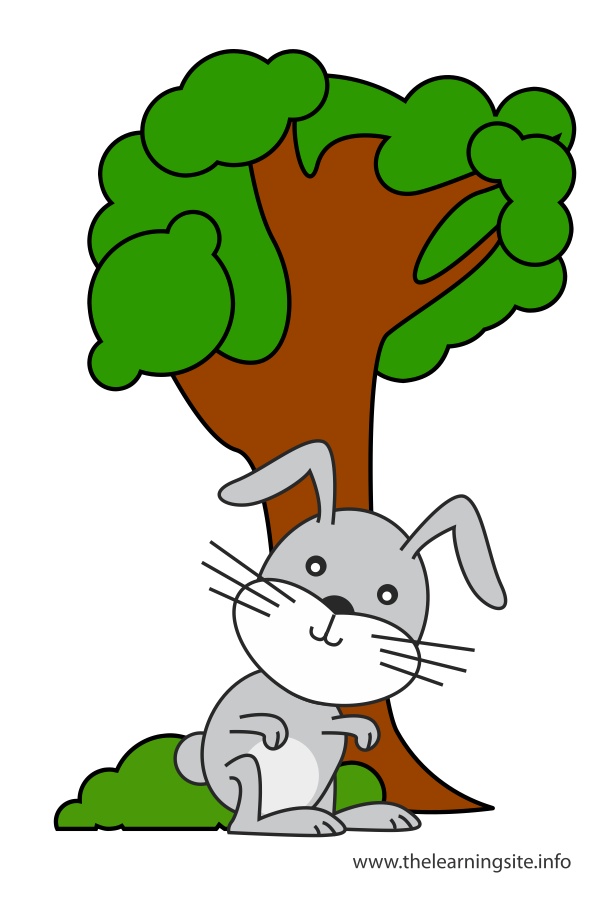 in front of
next to
behind
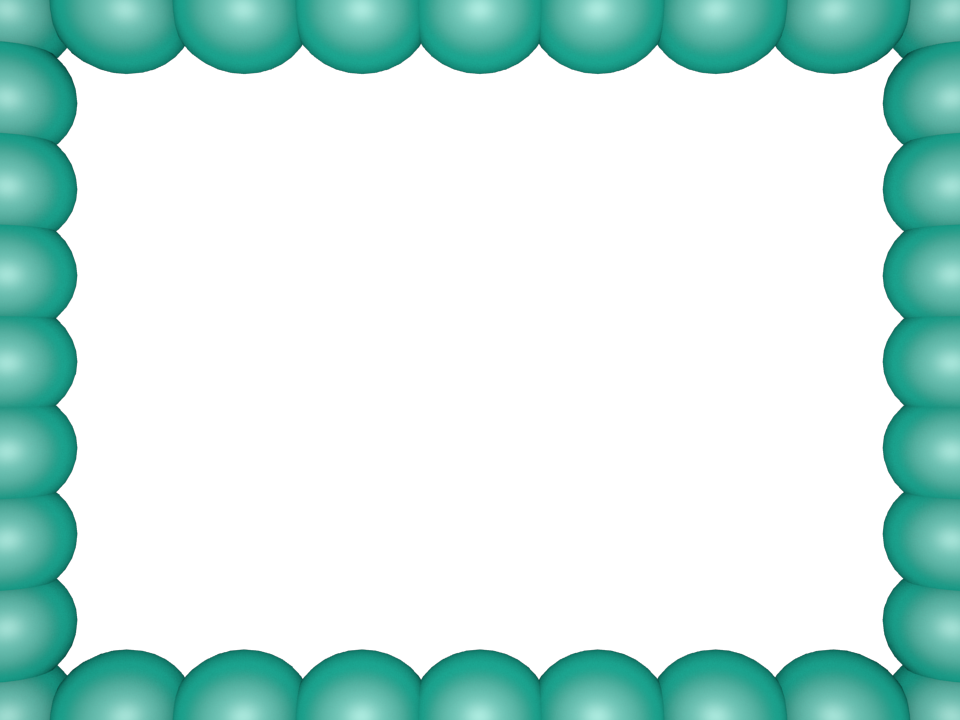 next to
A man is ………… the table.
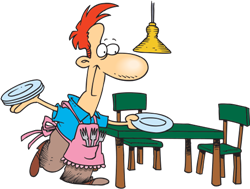 among
between
next to
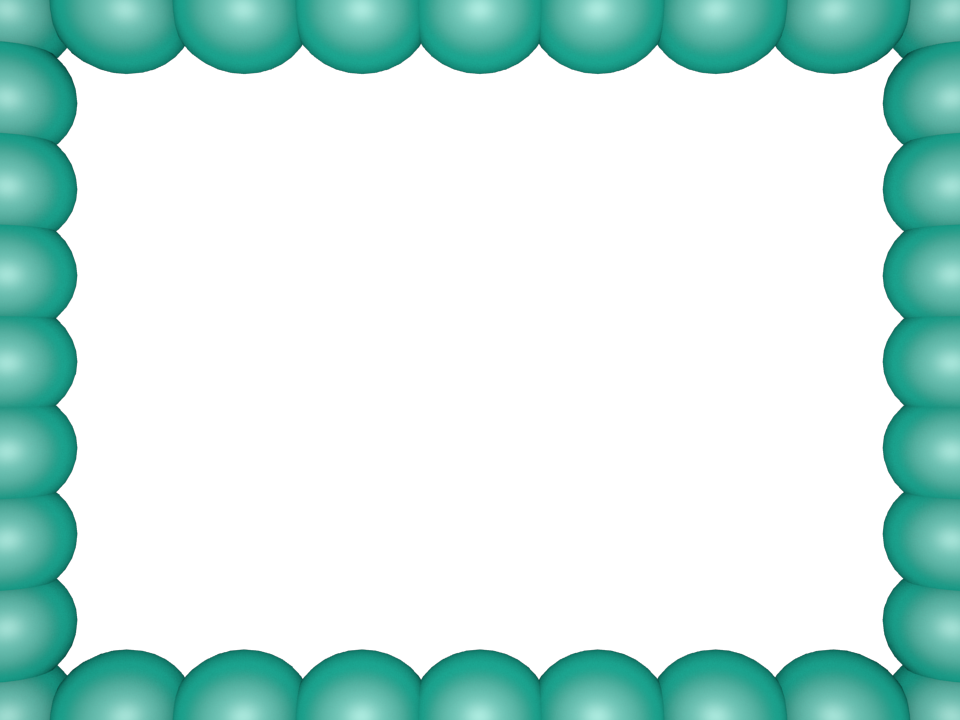 A dog is ……….. the butterflies.
between
between
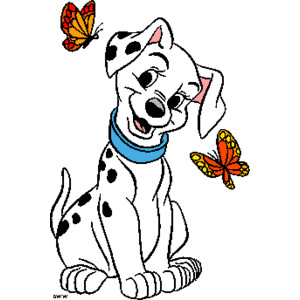 in front of
over
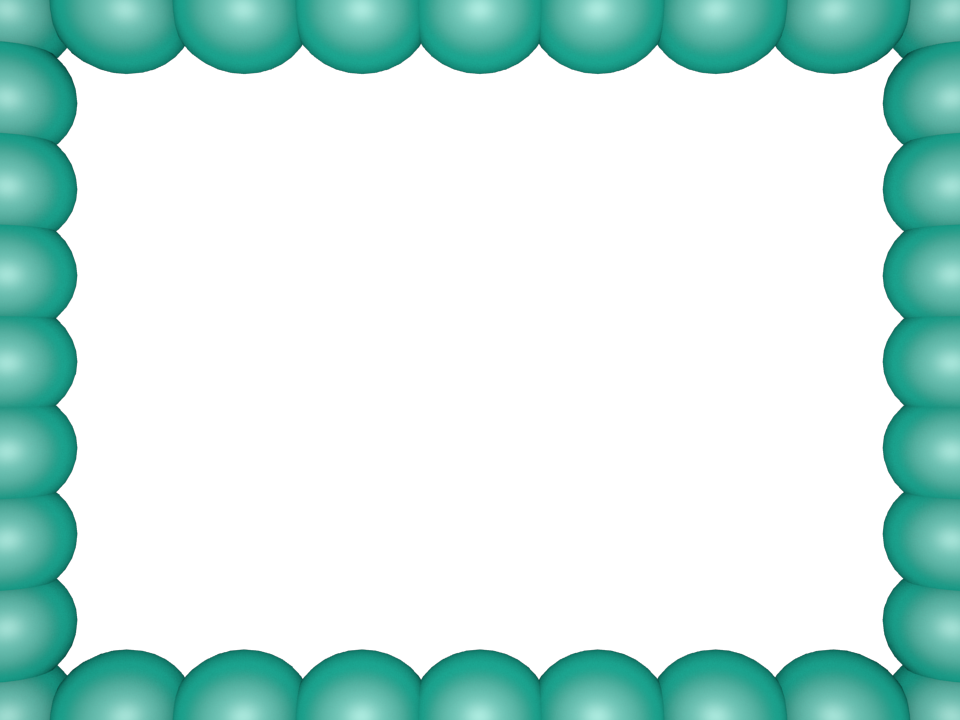 A dog is ……. the armchair.
on
over
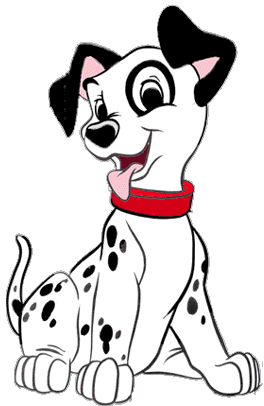 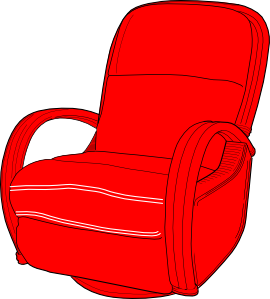 on
next to
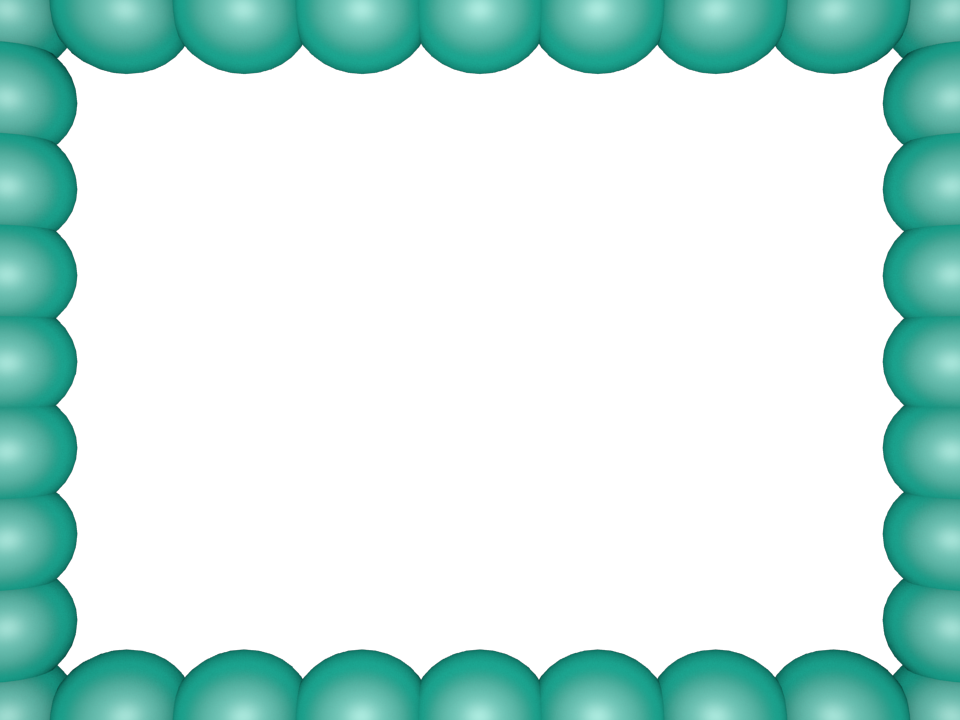 A witch is ……….. the pumpkins.
among
among
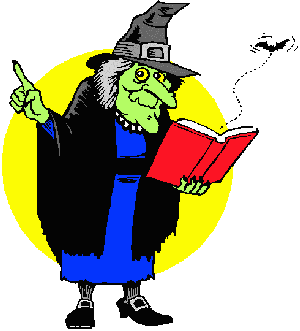 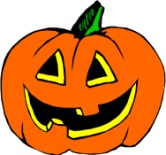 over
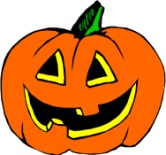 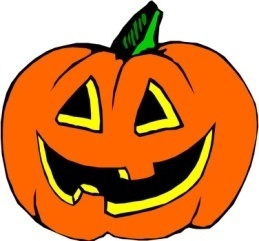 next to
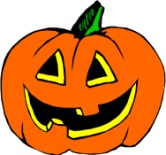 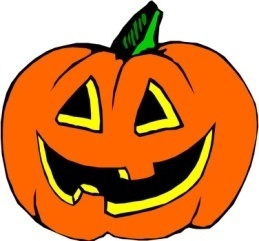 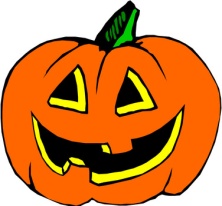 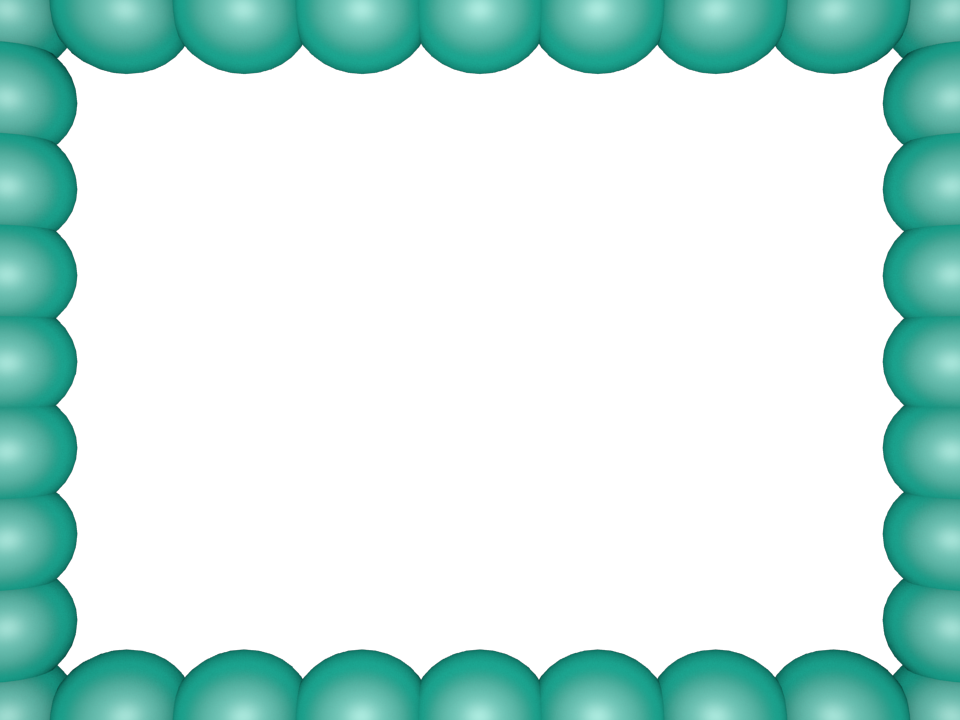 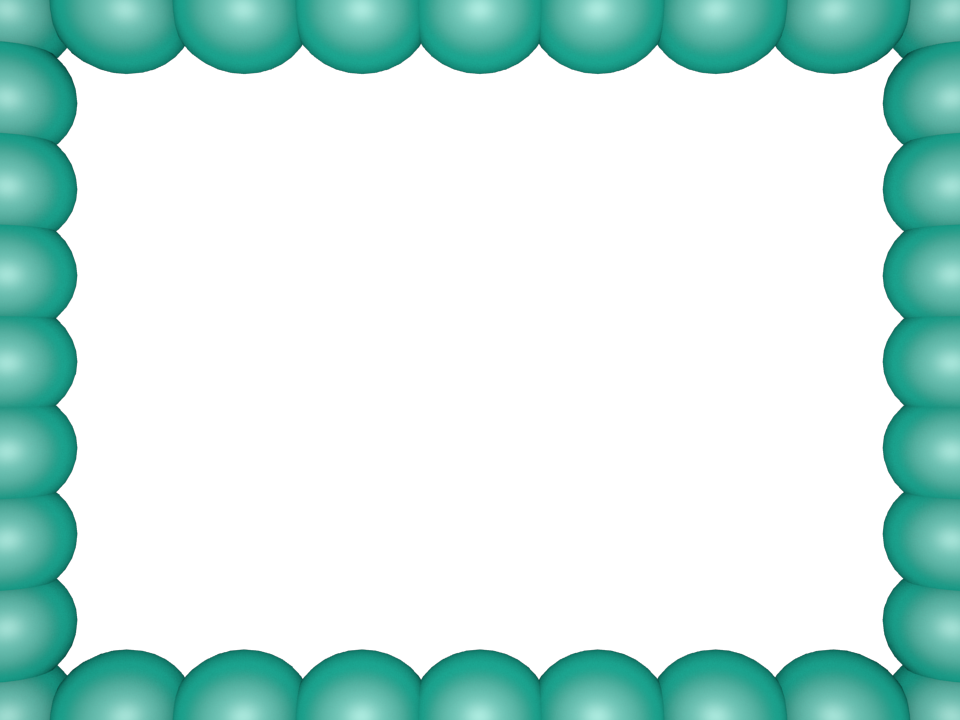 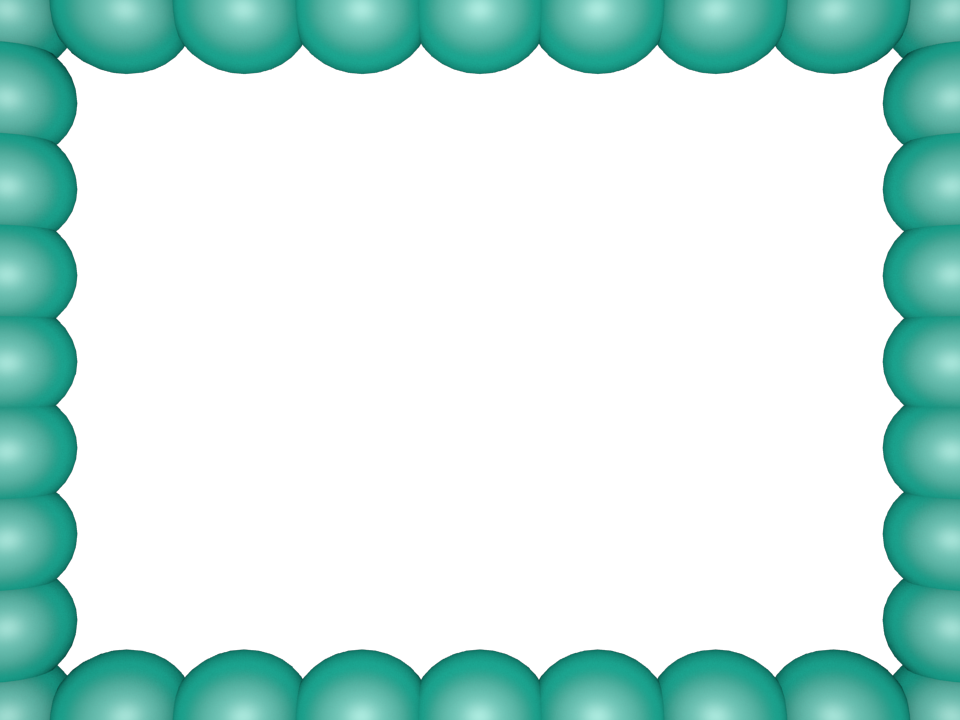 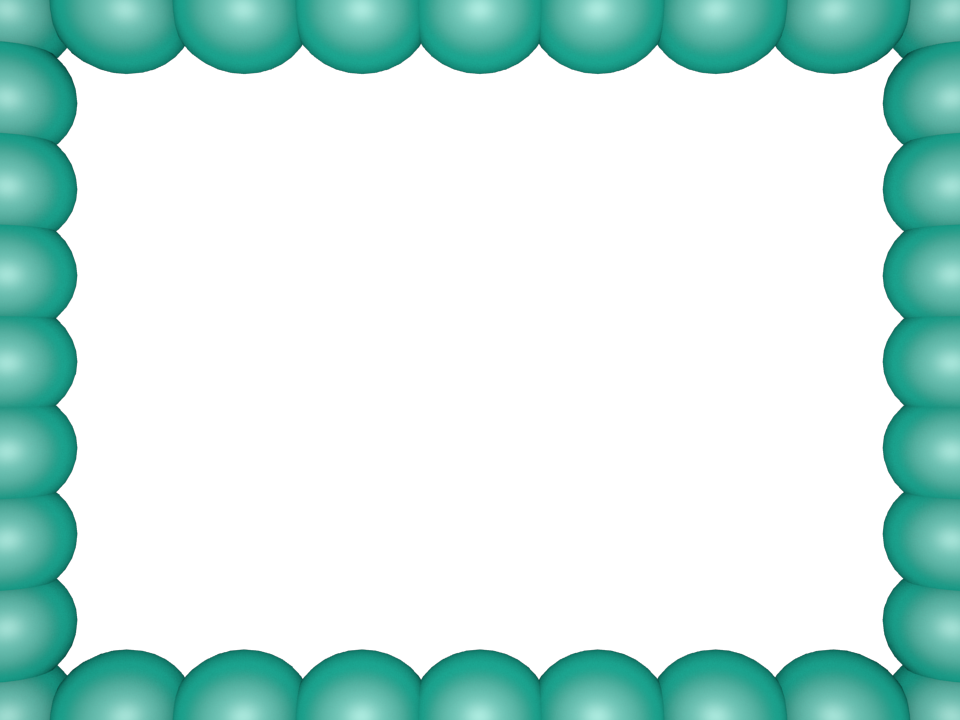 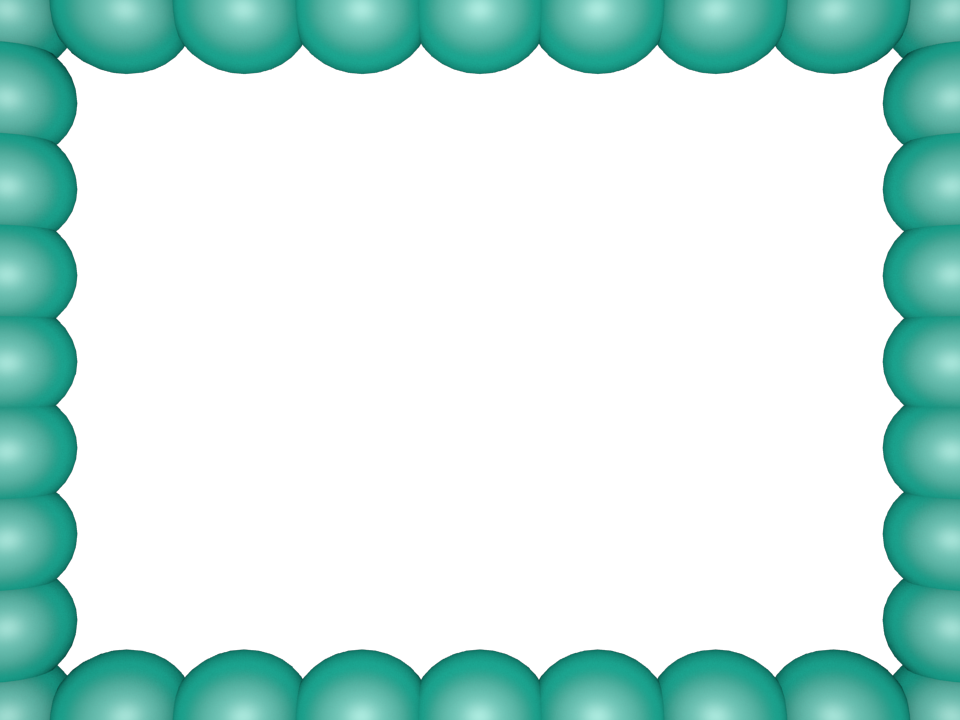 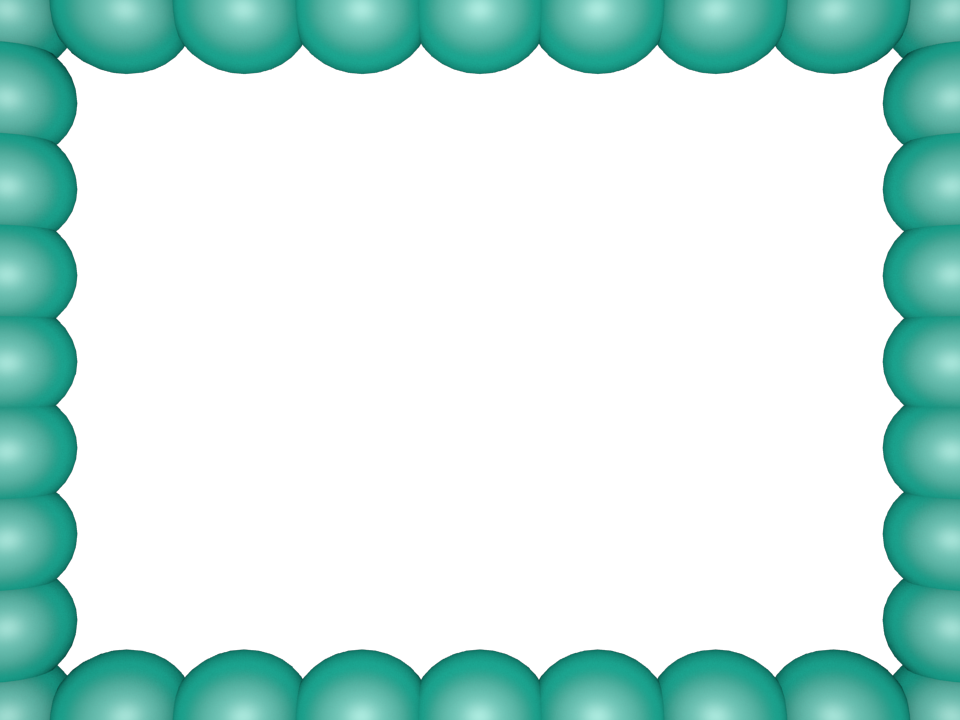 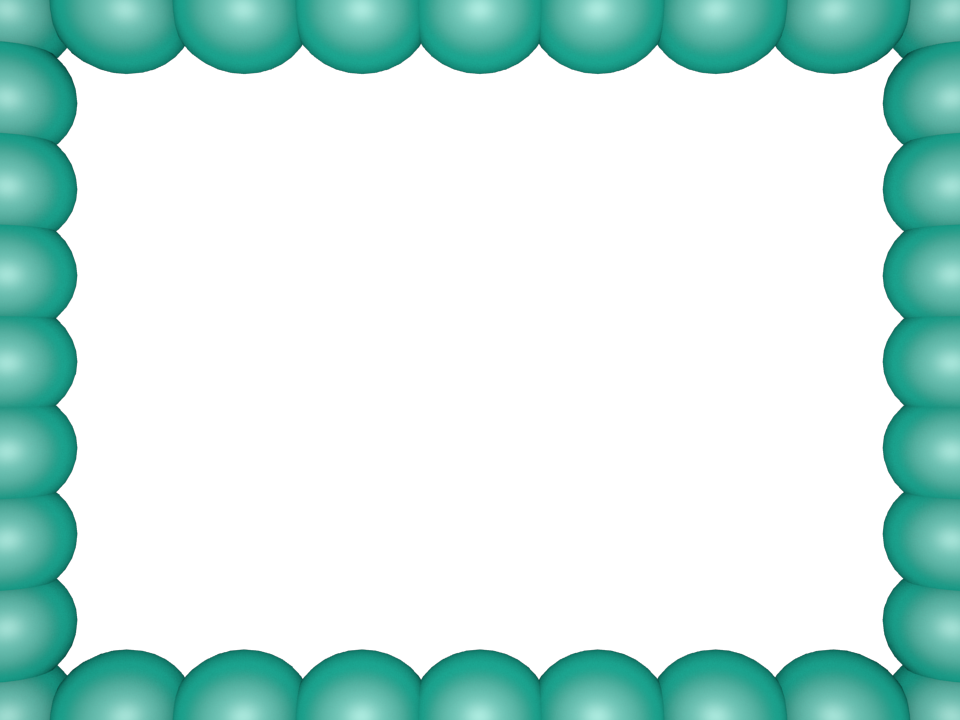 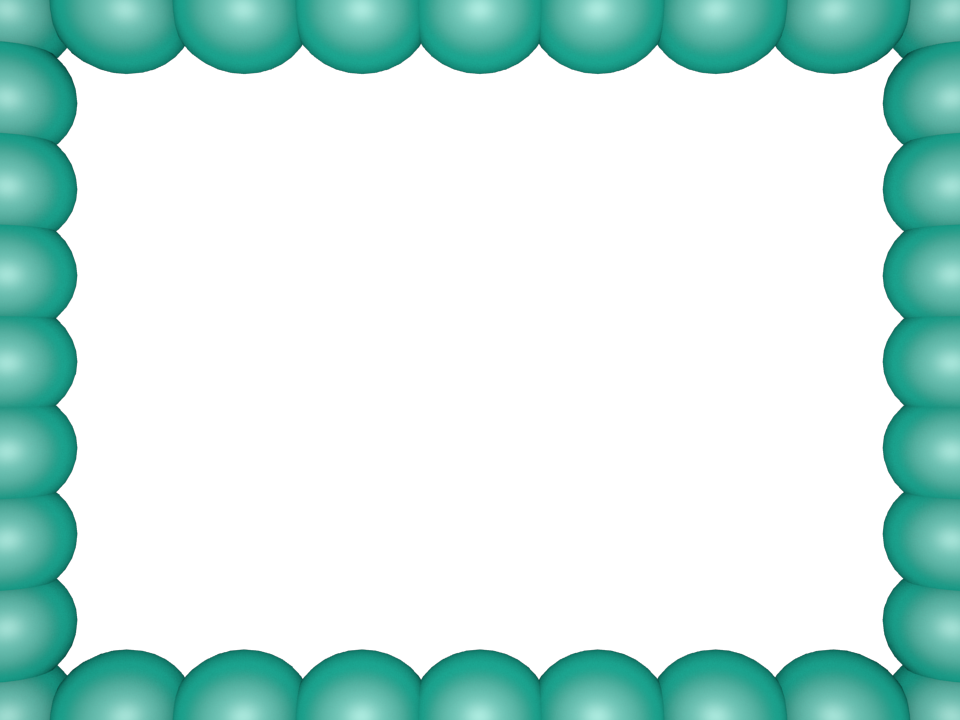 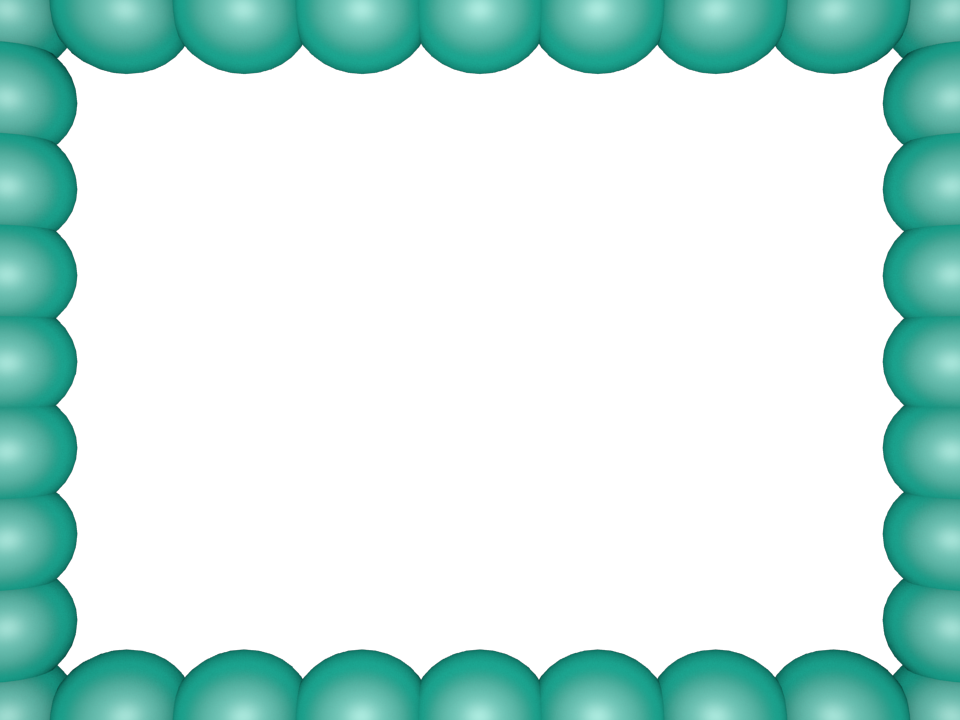 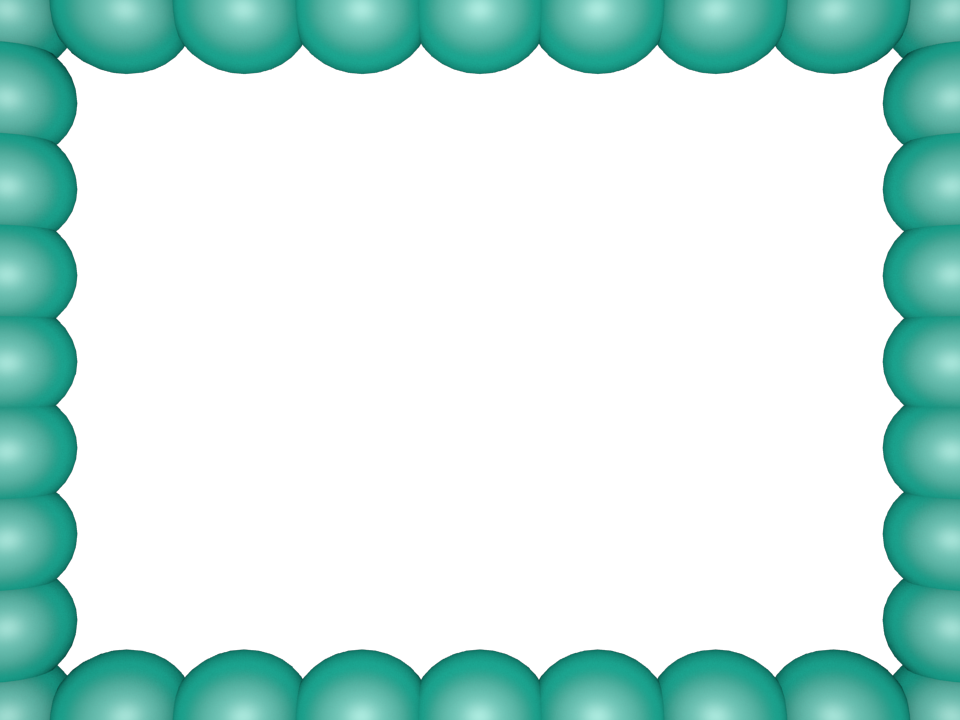 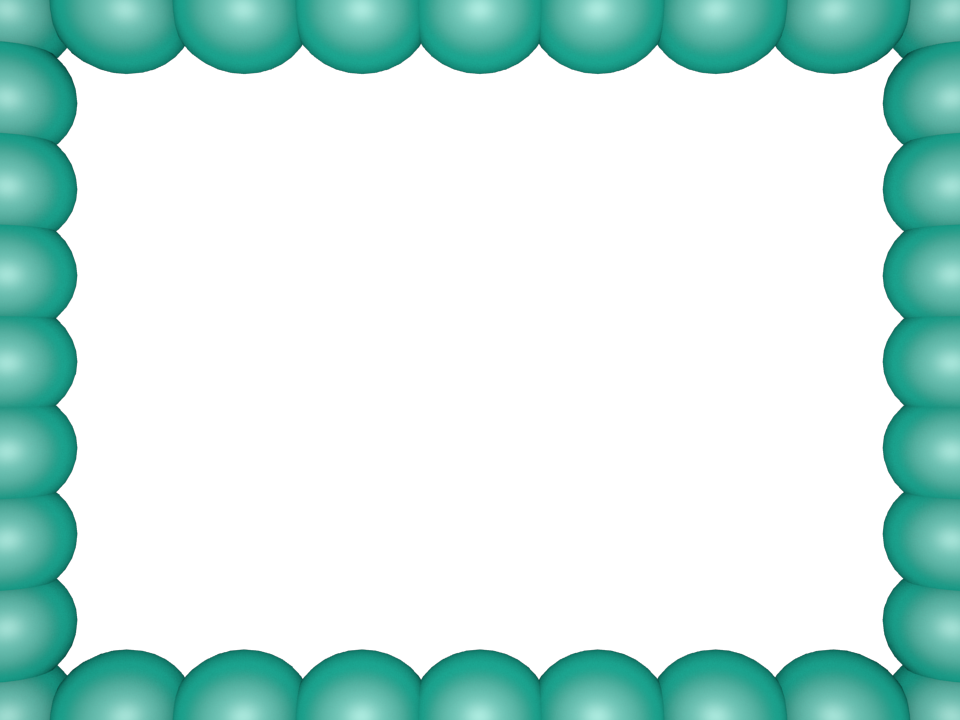 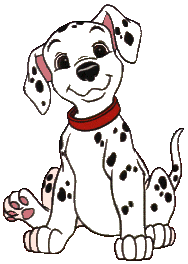 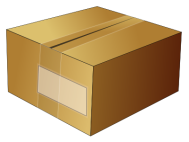 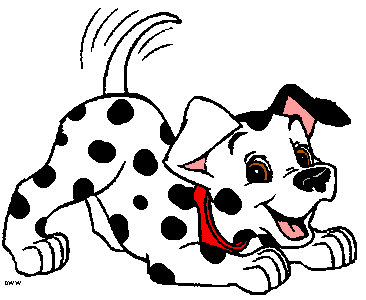 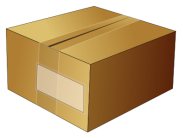 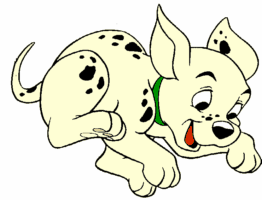 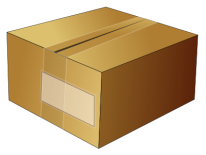 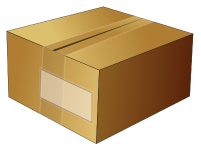 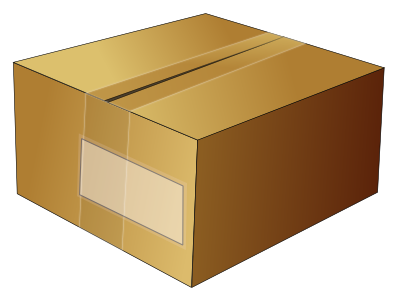 on
over
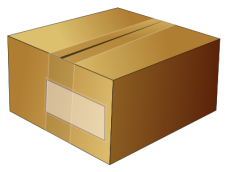 among
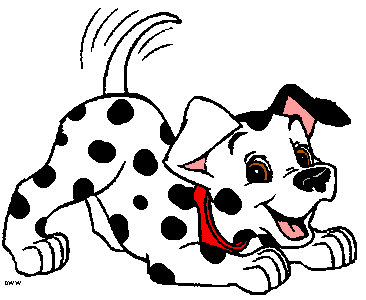 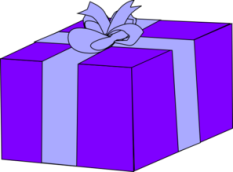 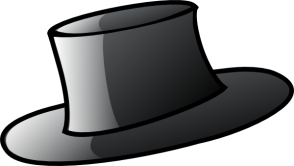 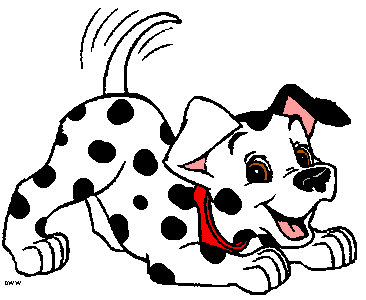 under
in front of
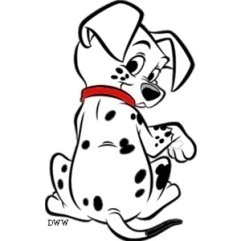 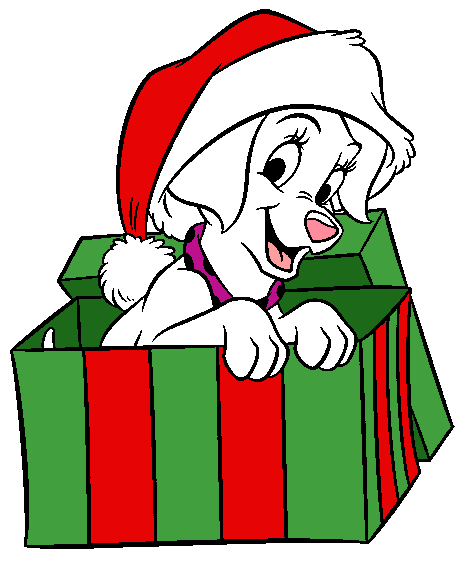 between
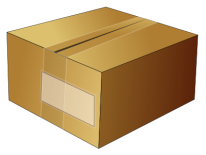 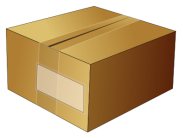 in
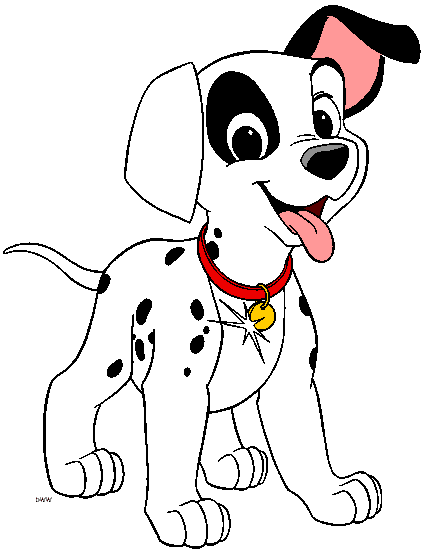 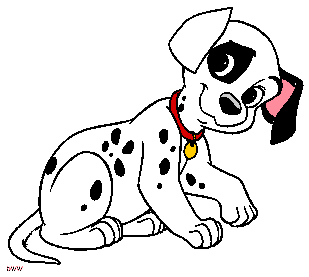 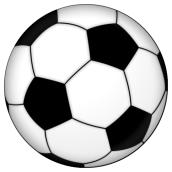 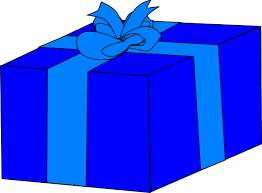 behind
next to
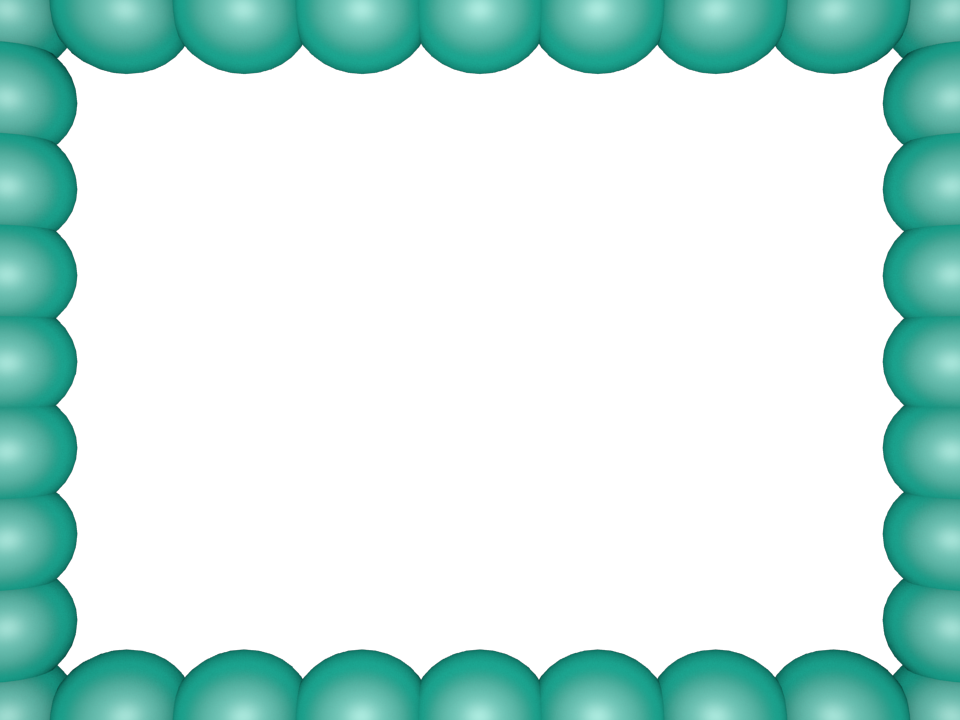 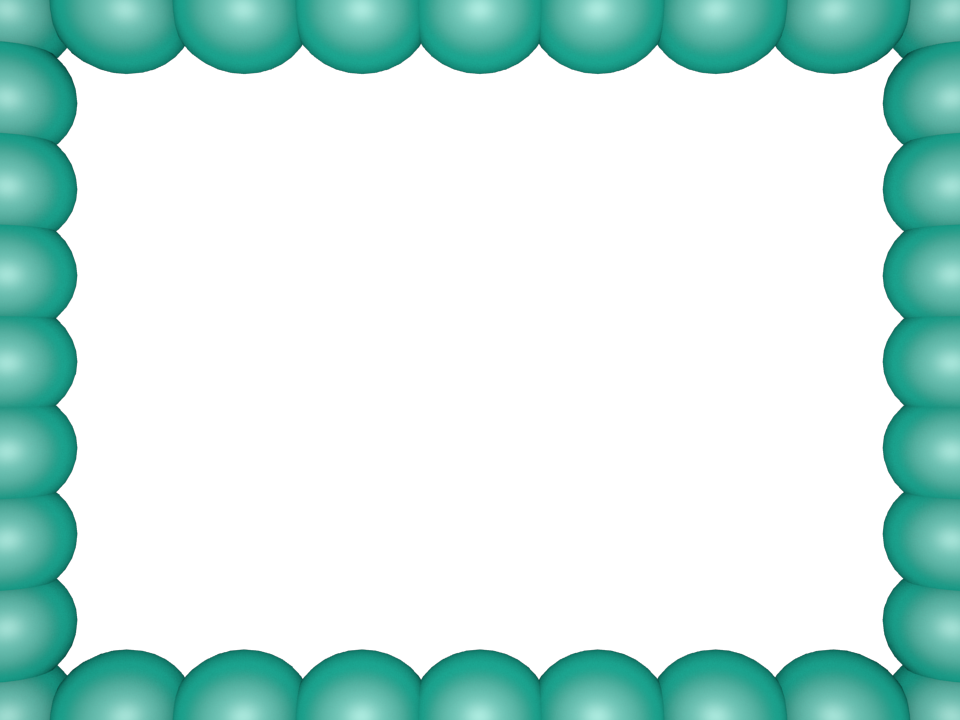 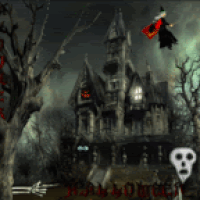 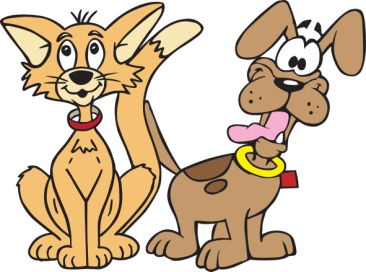 behind
A cat is ……………… the pumpkin.
A dog is ……………… the cat.
A witch is ……………… the house.
A woman is ………………. the computer.
next to
over
in front of
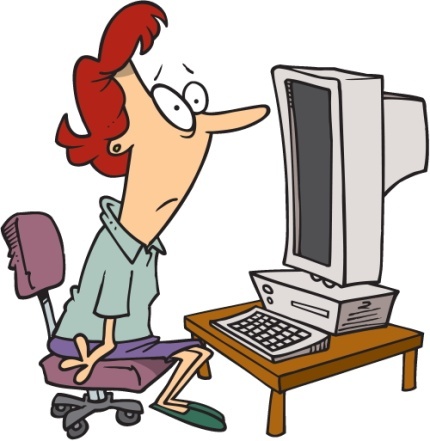 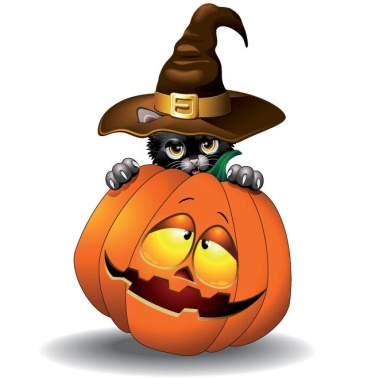 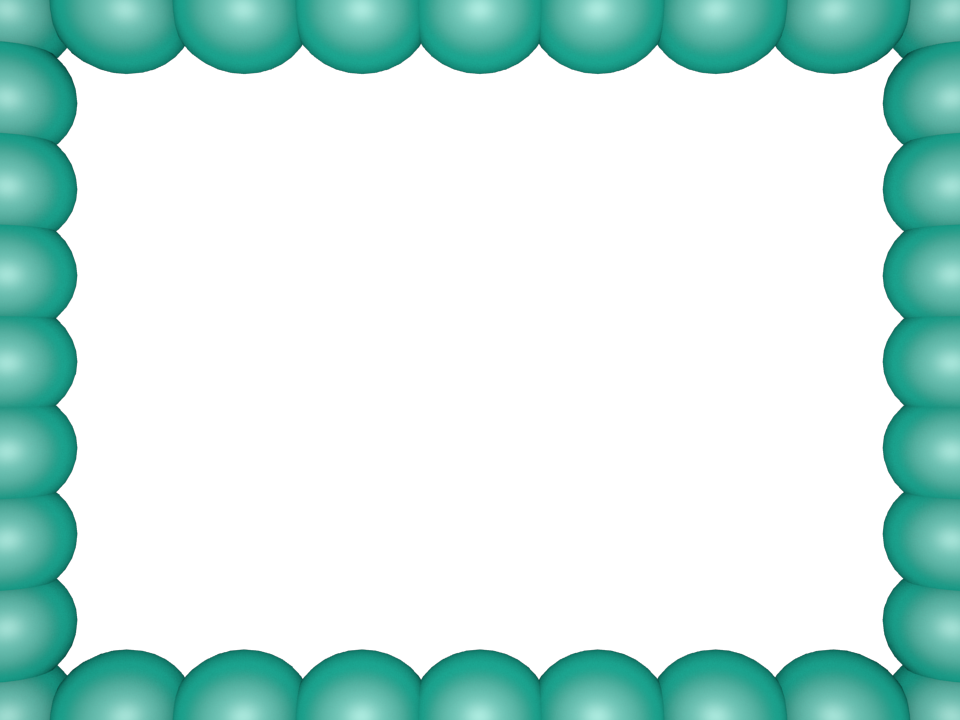 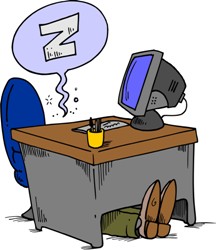 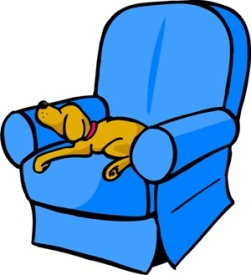 among
1. A big pumpkin is ……………. the small pumpkins.
2. A dog is ………………. the armchair.
3. A man is ……………….. the desk.
4. A ball is ……………. the box and bear.
5. A kid is ………………. the bath.
on
under
between
in
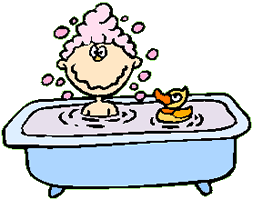 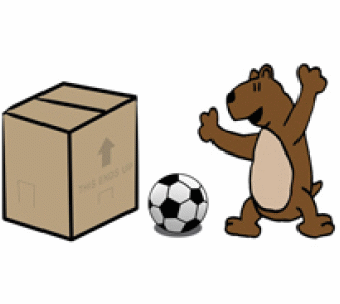 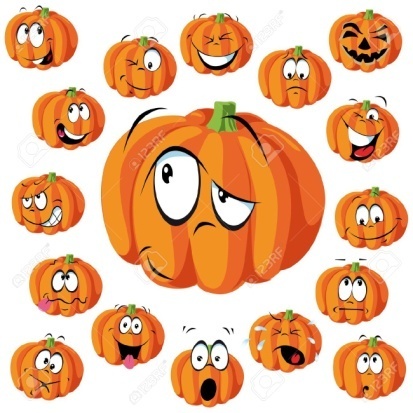 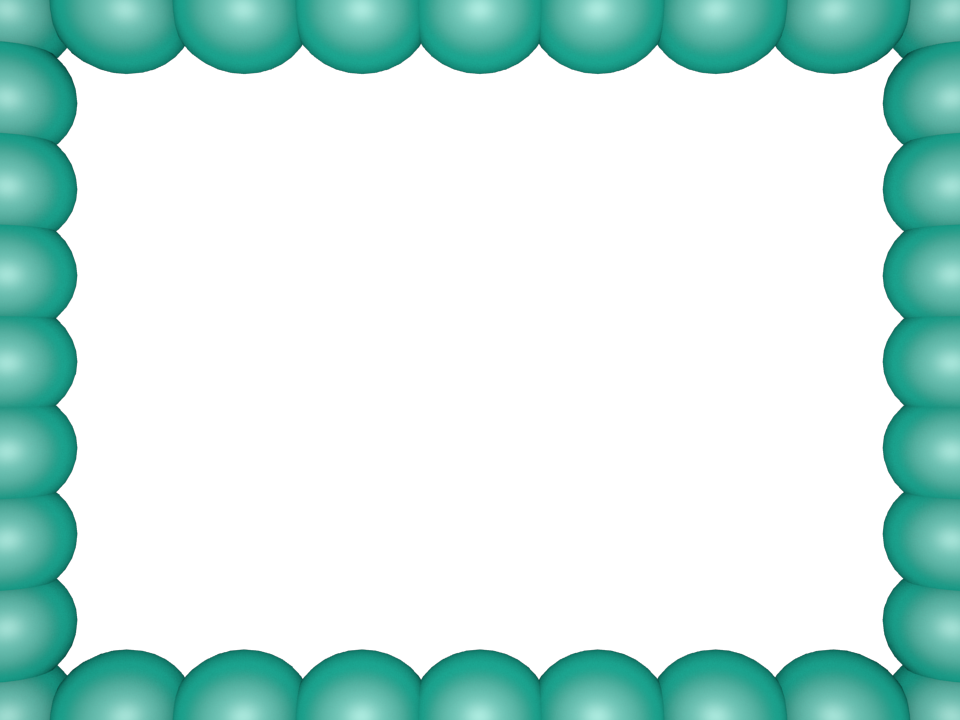 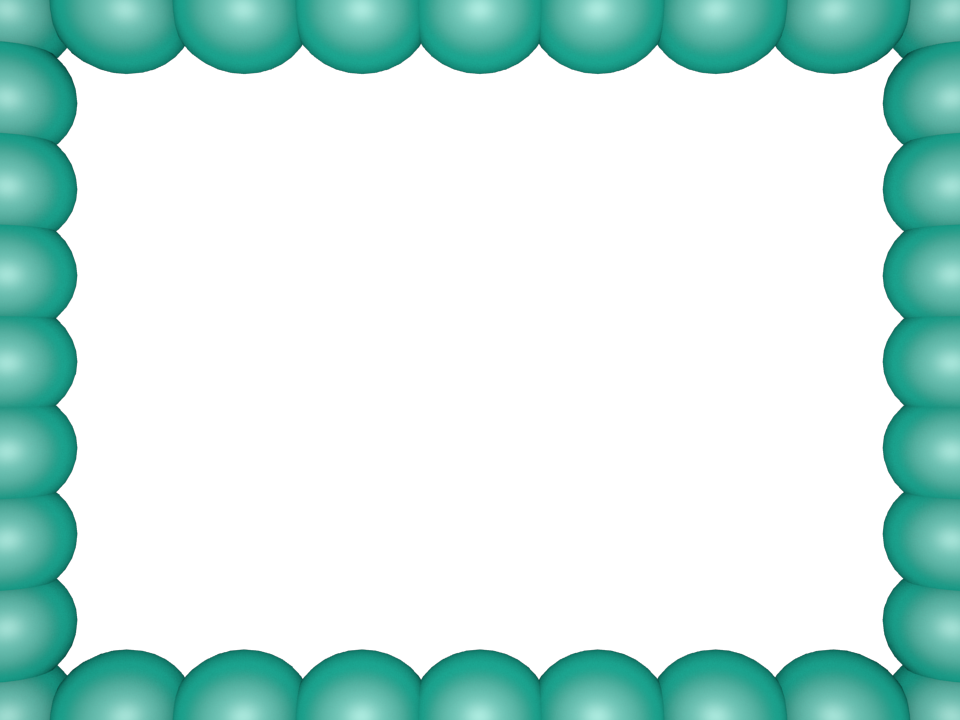 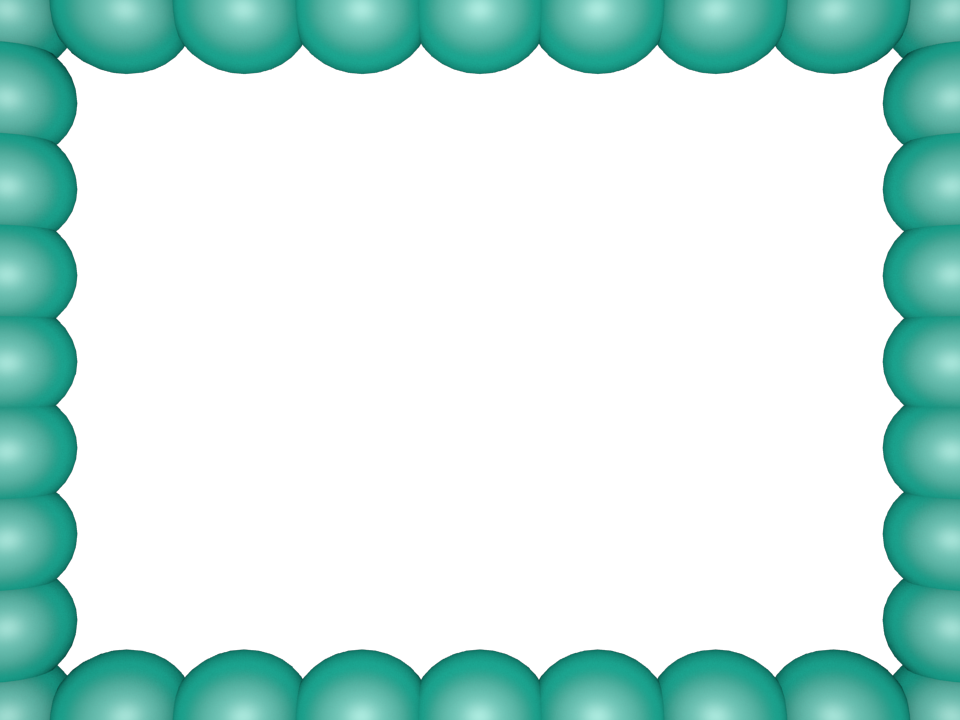 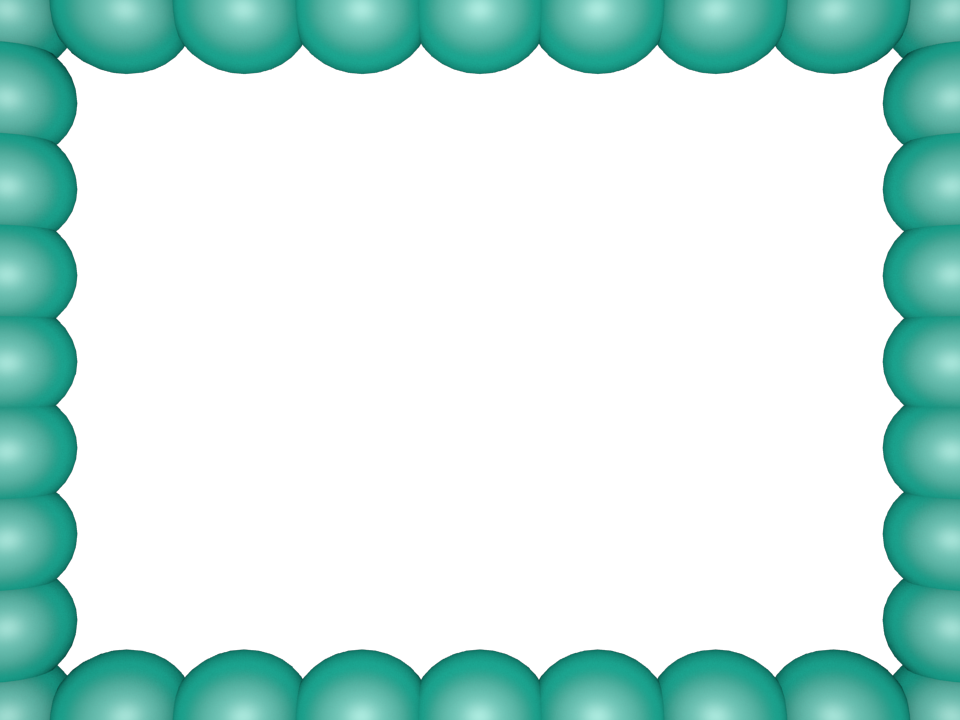 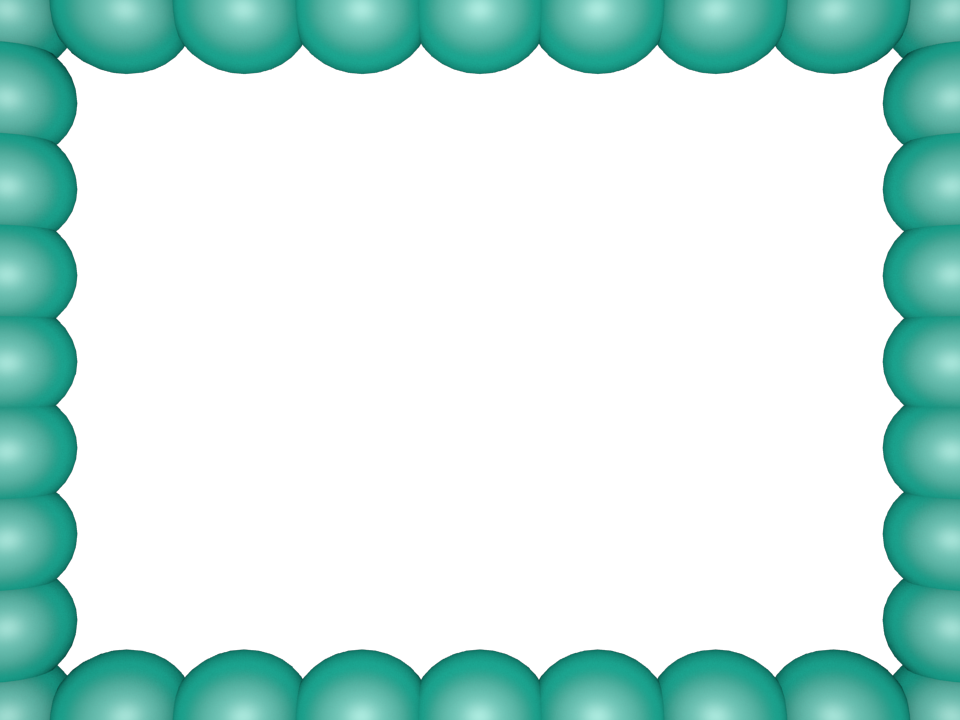 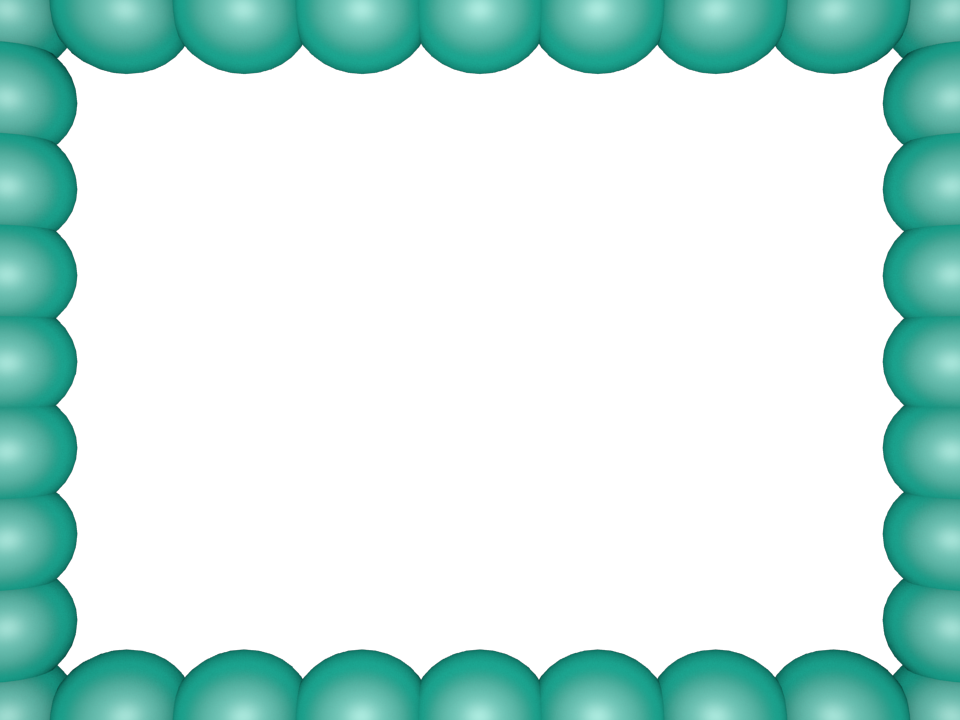 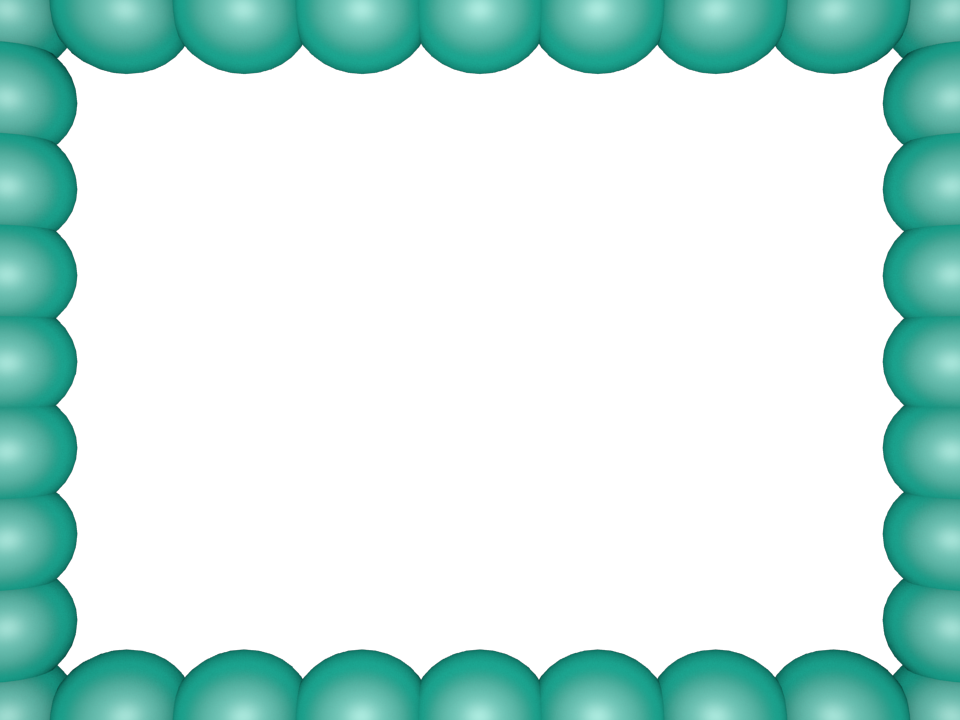 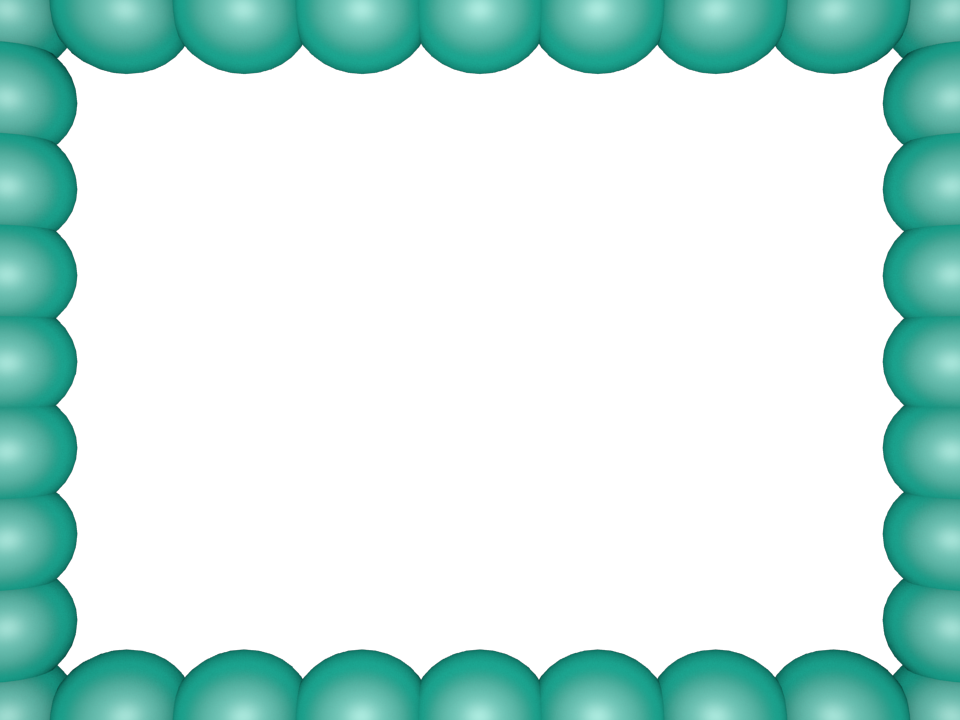 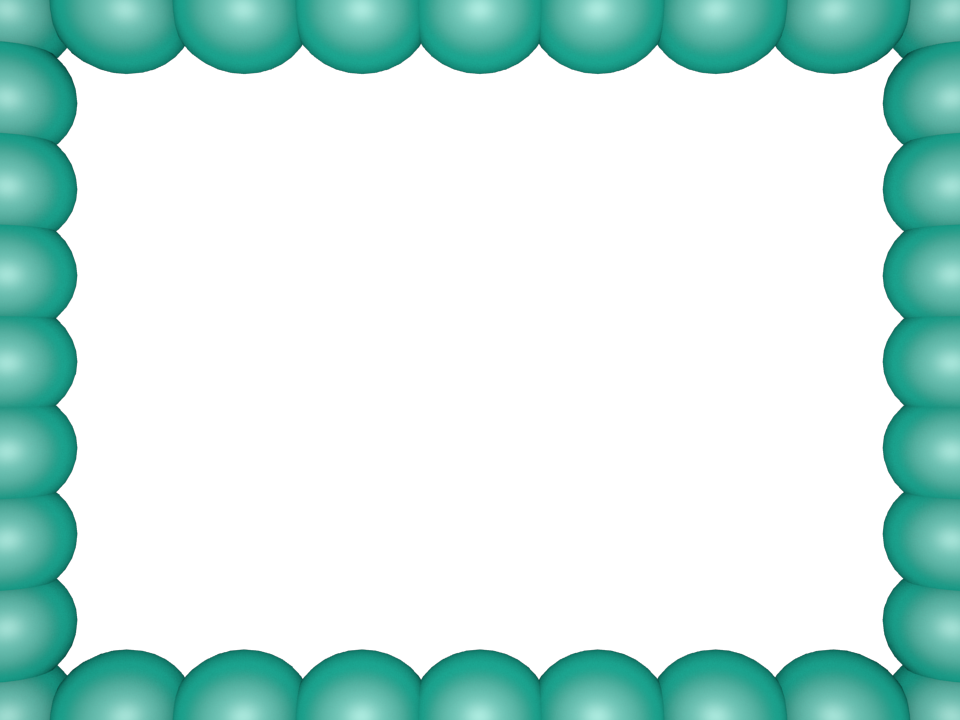 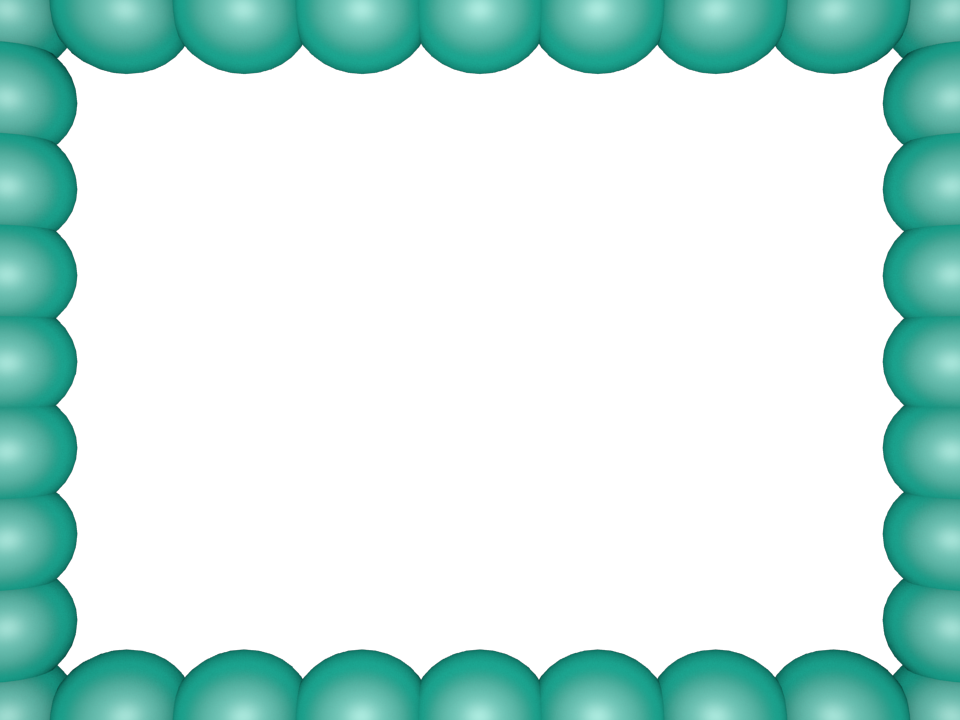 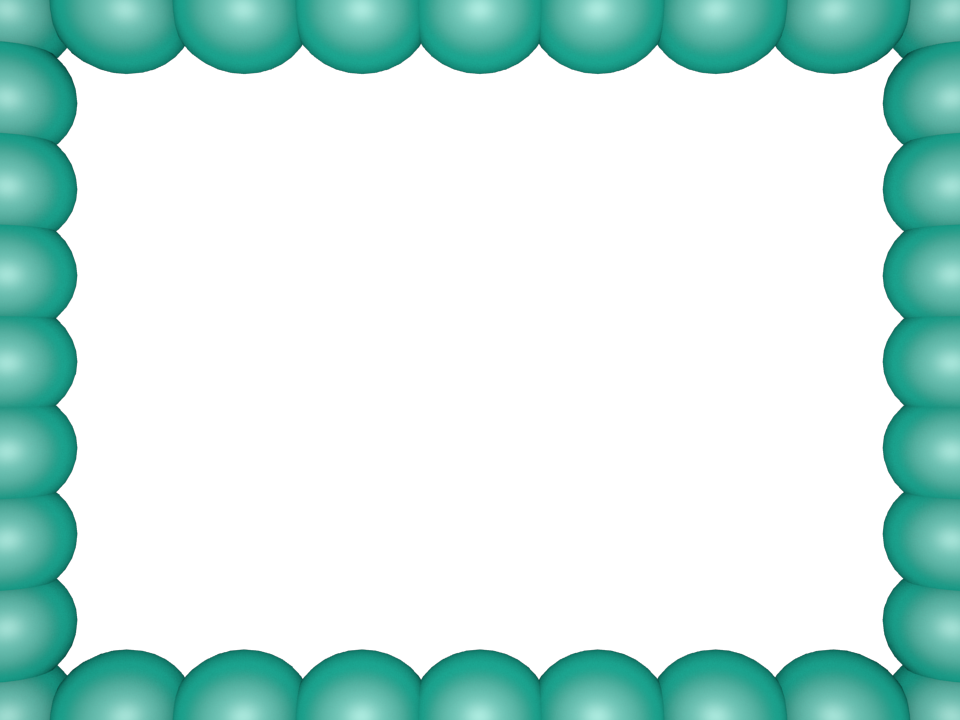 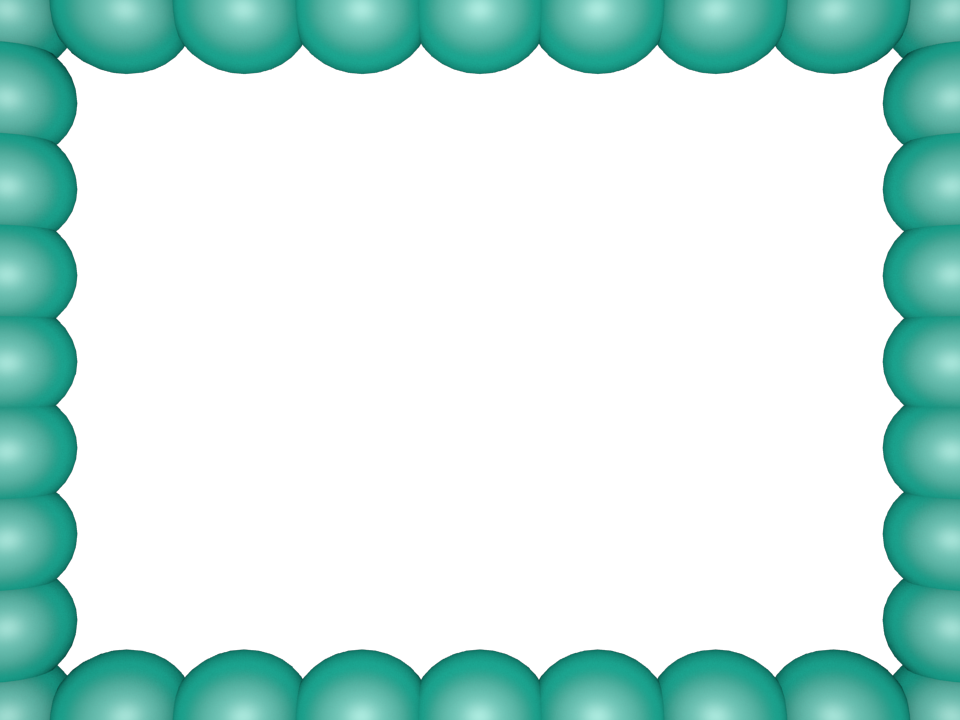 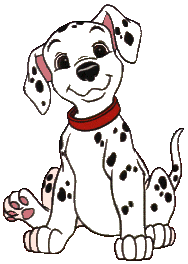 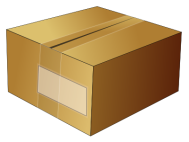 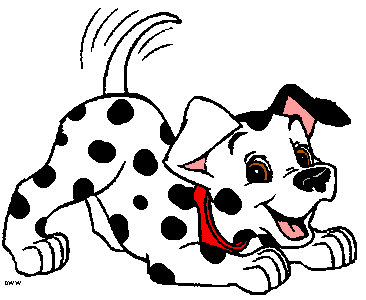 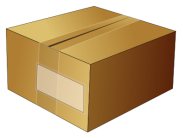 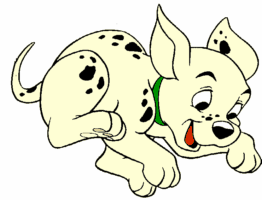 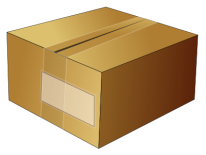 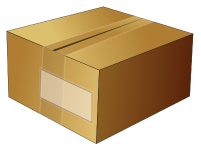 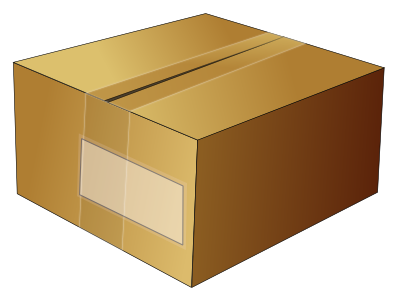 on
over
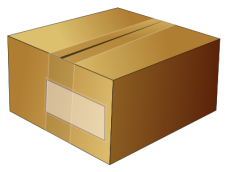 among
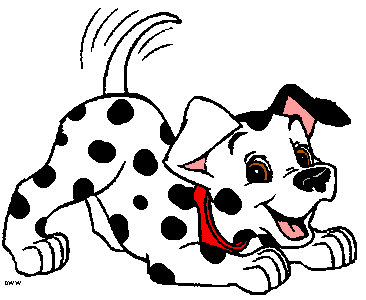 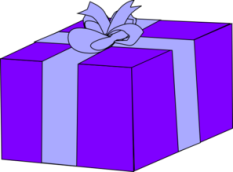 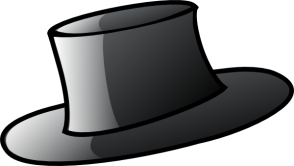 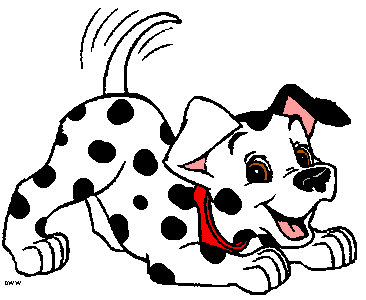 under
in front of
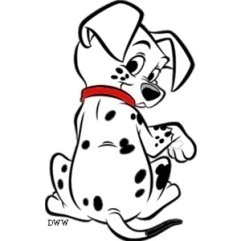 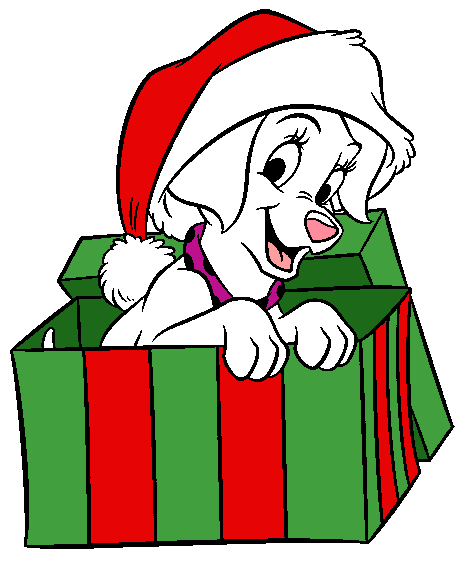 between
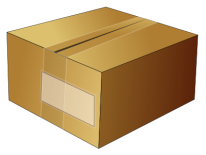 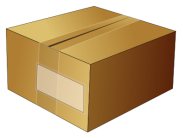 in
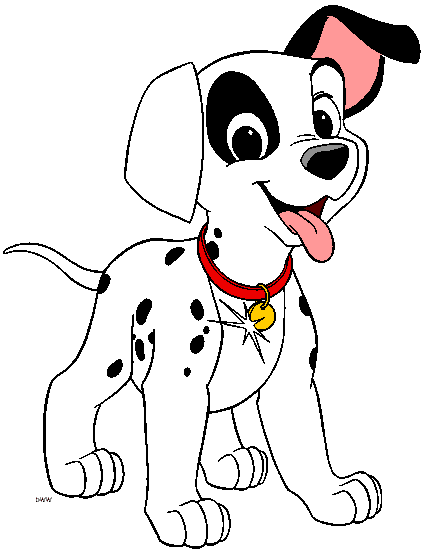 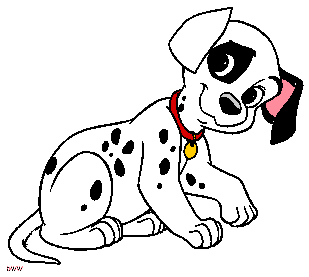 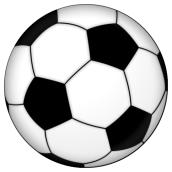 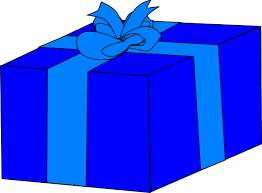 behind
next to
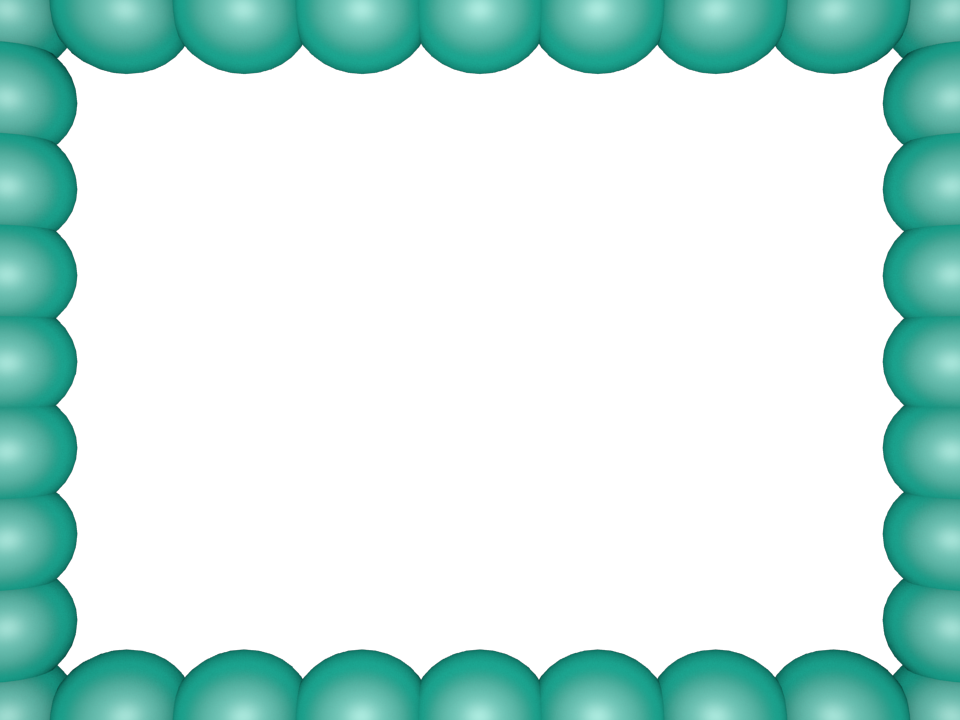 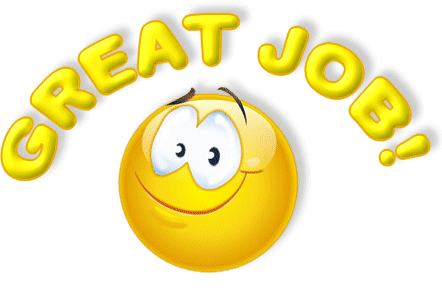